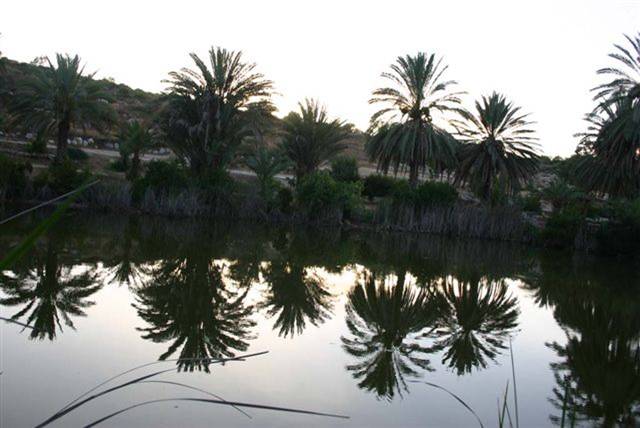 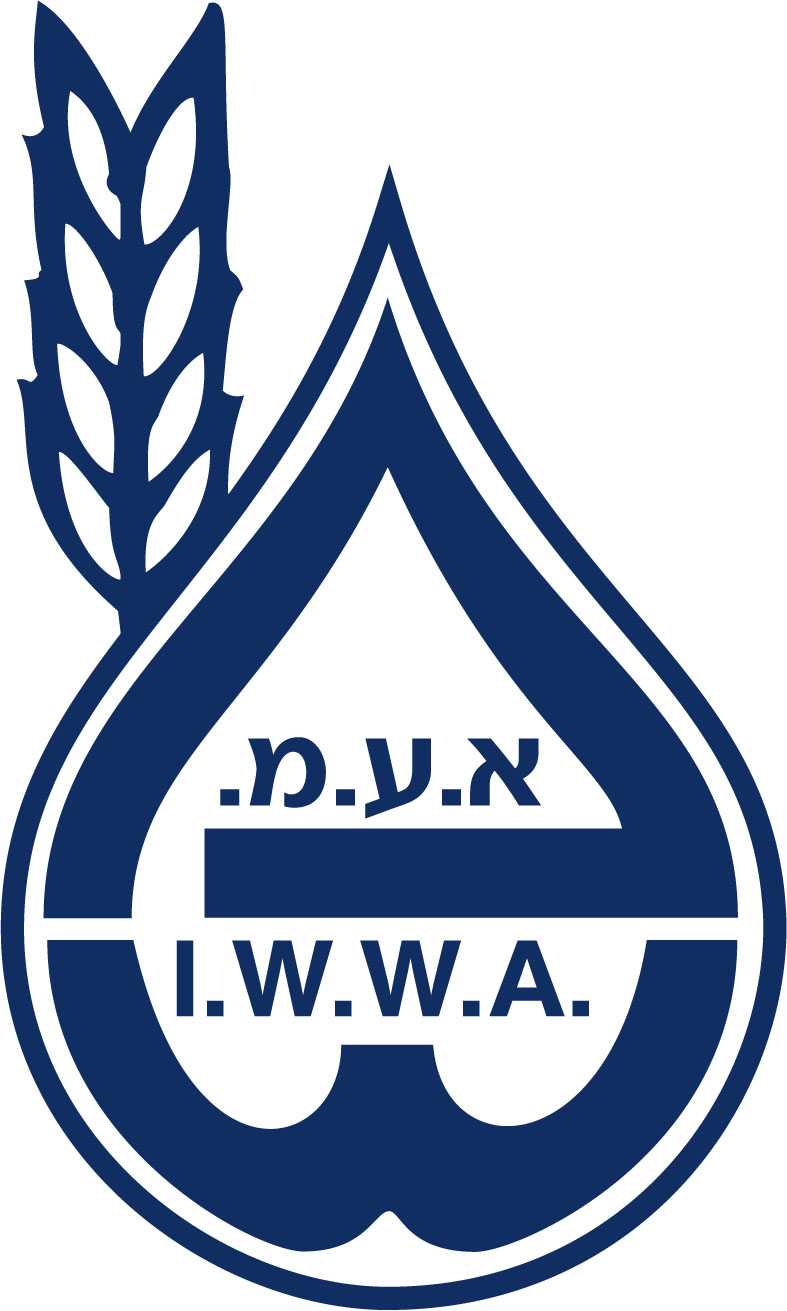 משאבות
מרצה:  רודיטי טל 
ארגון עובדי המים
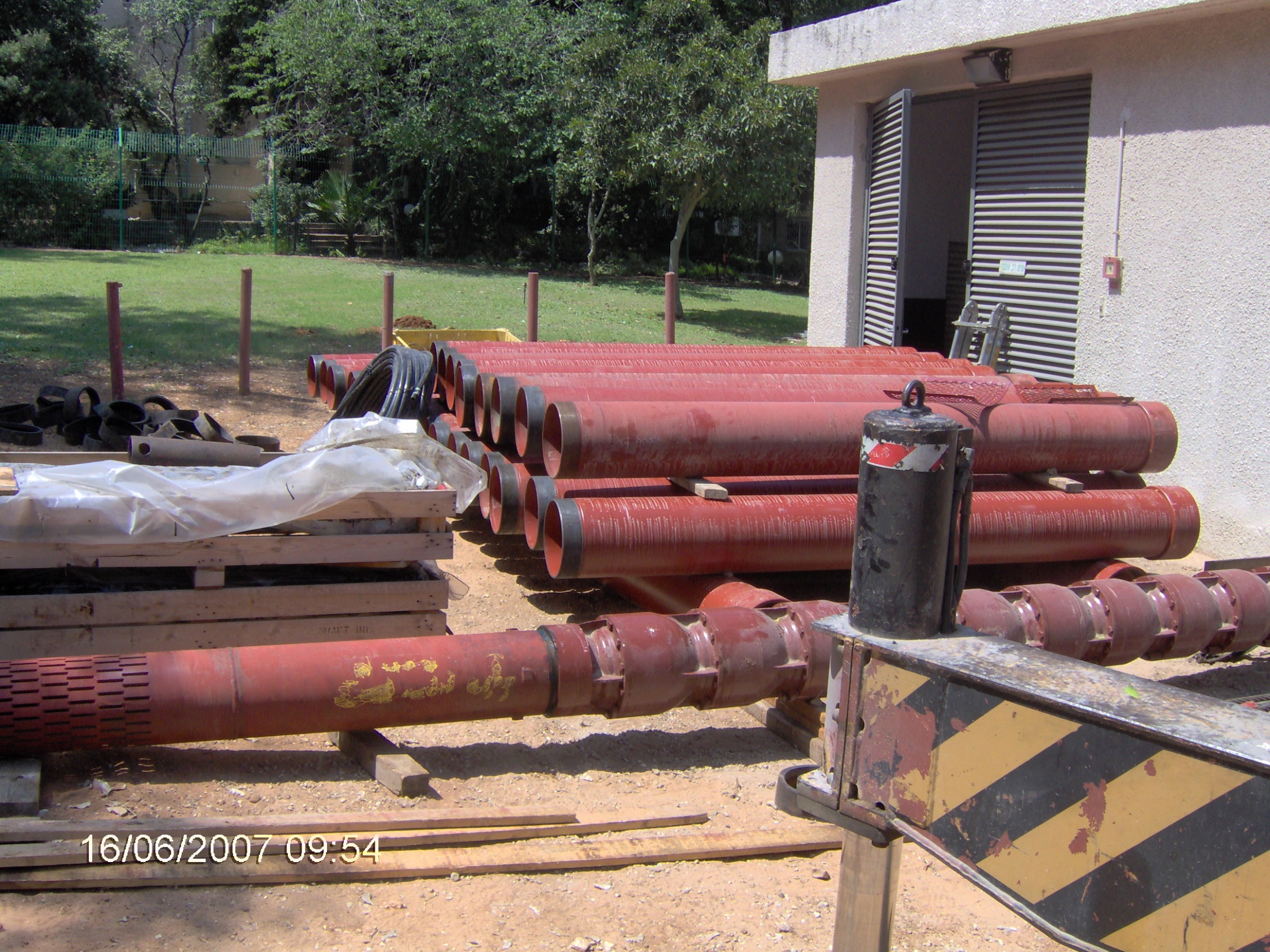 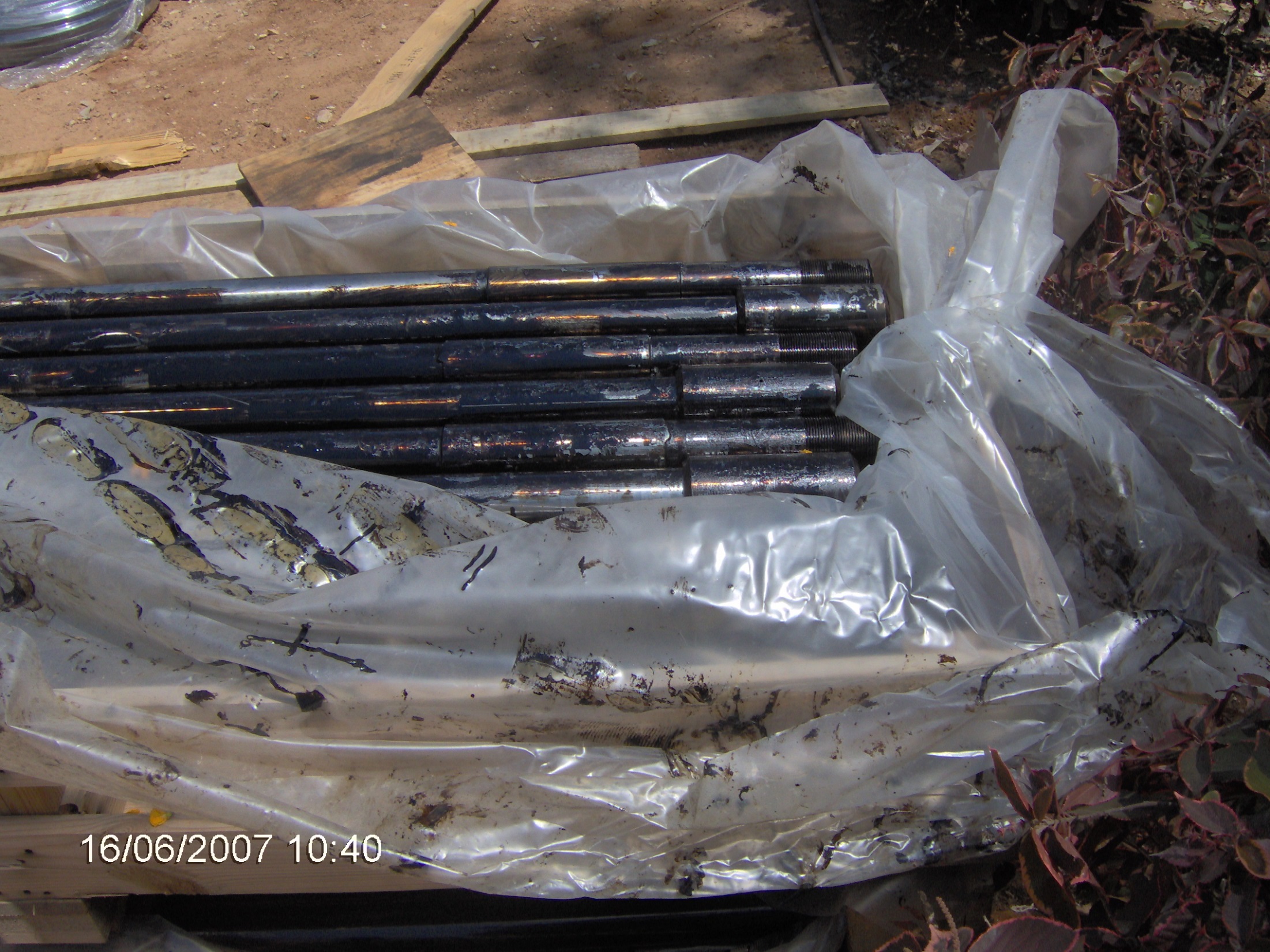 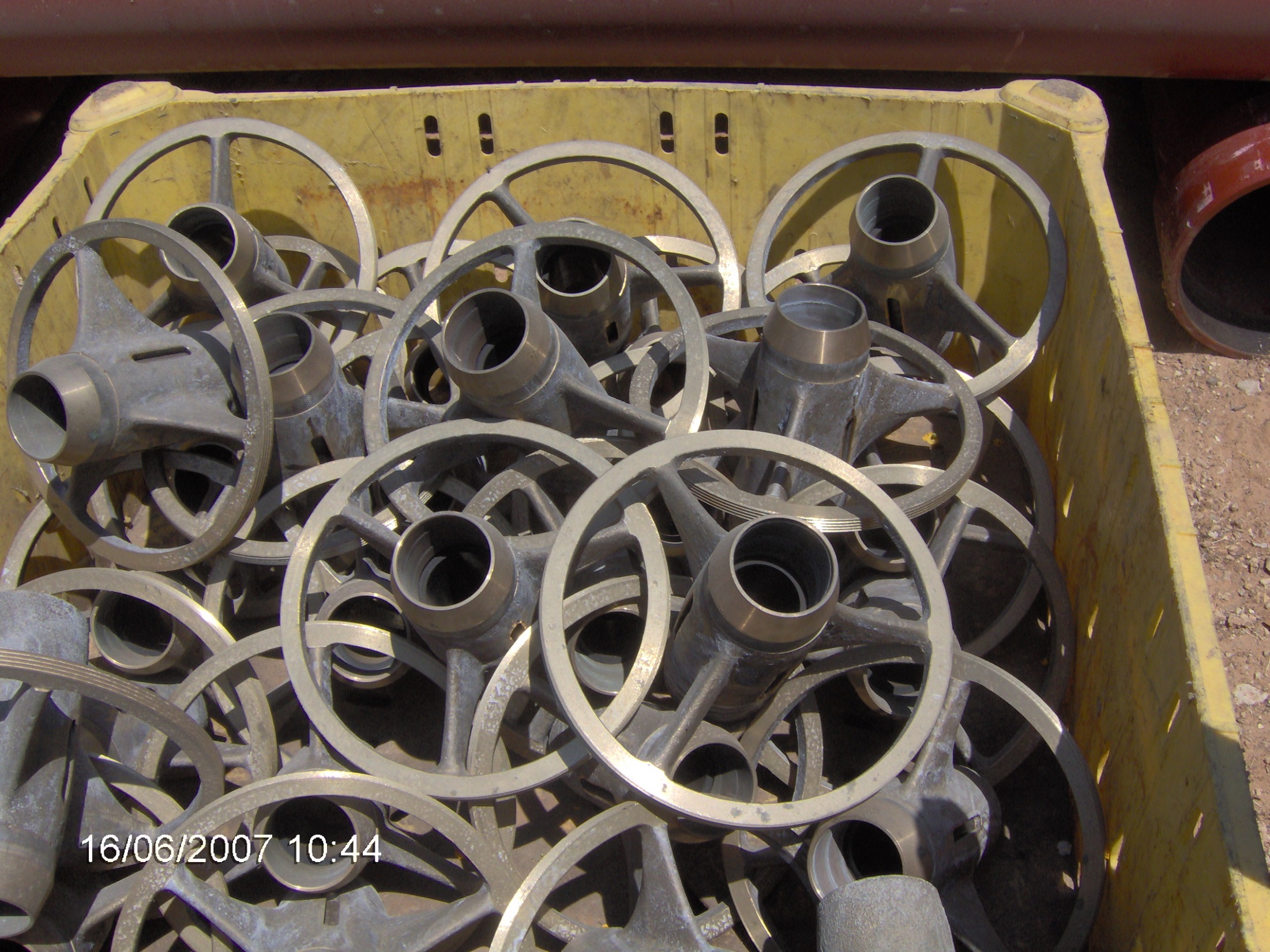 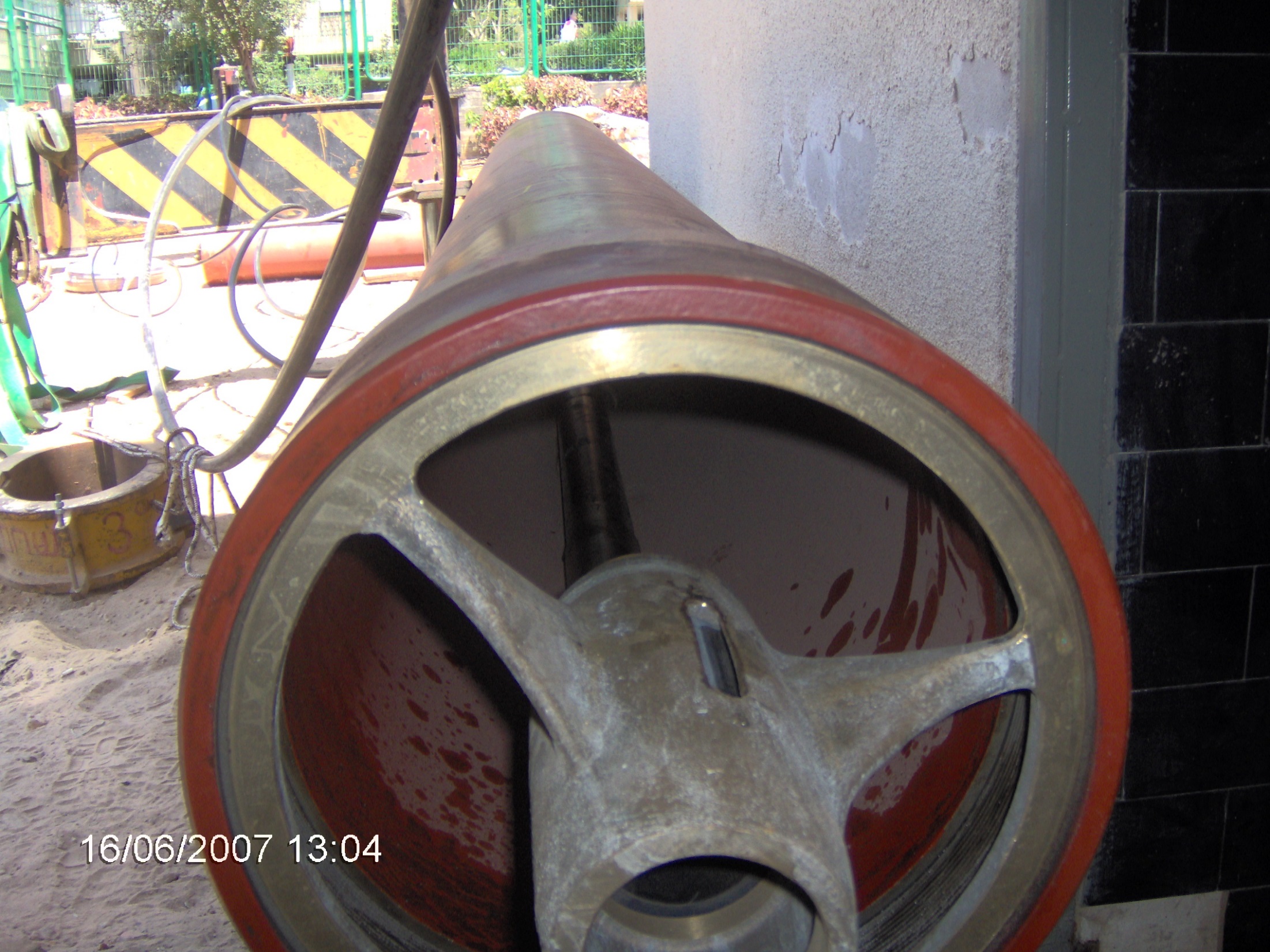 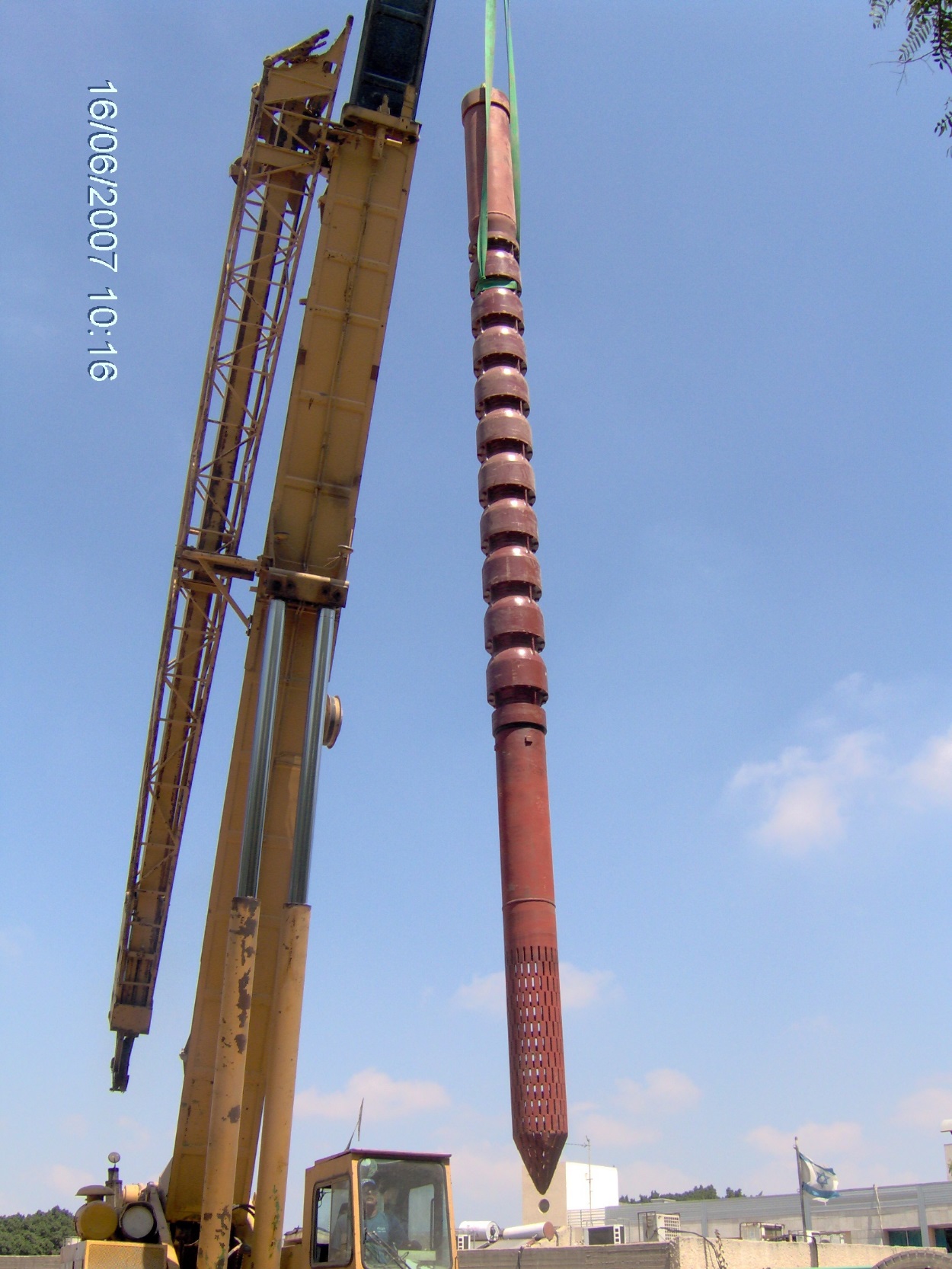 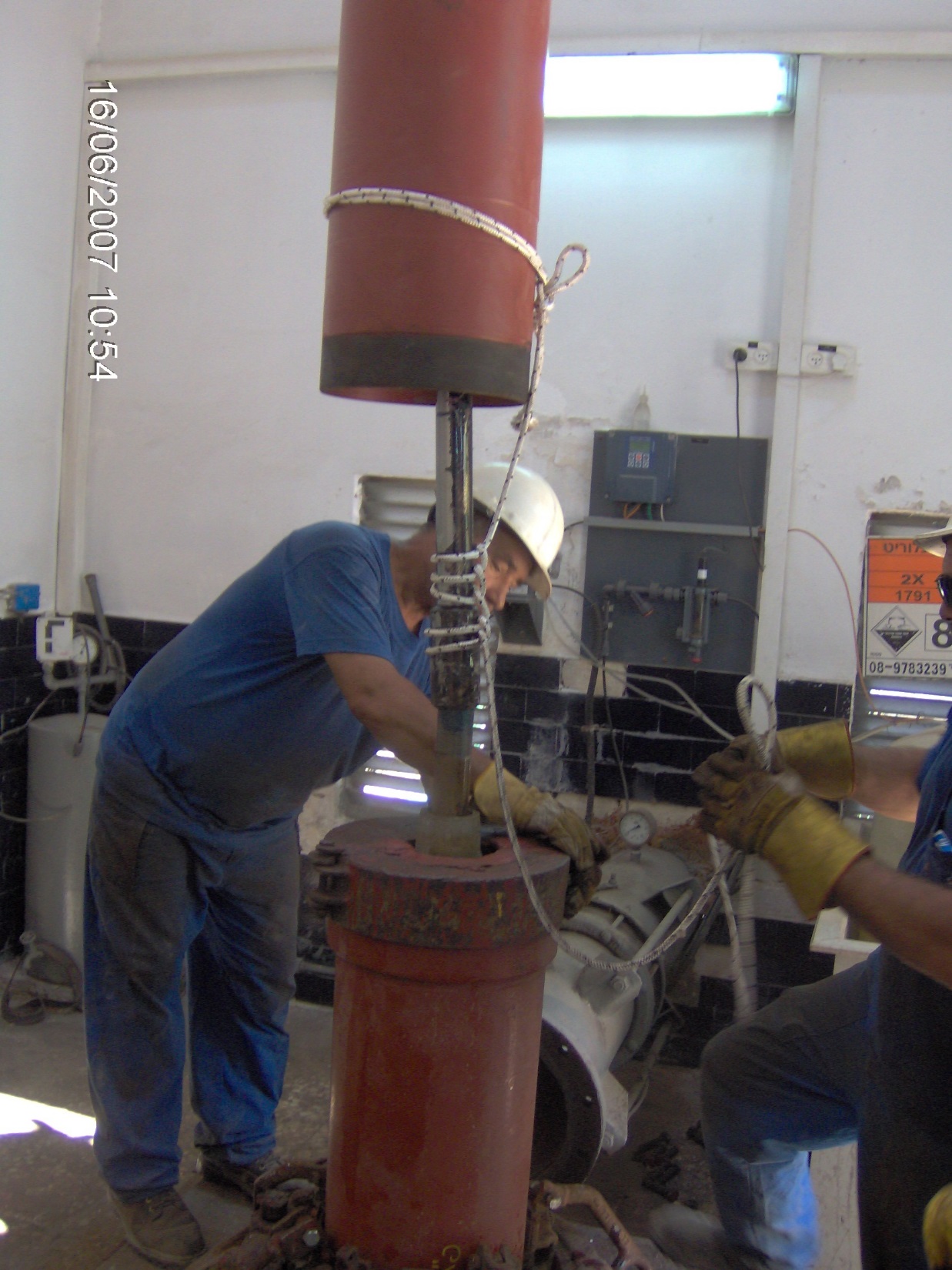 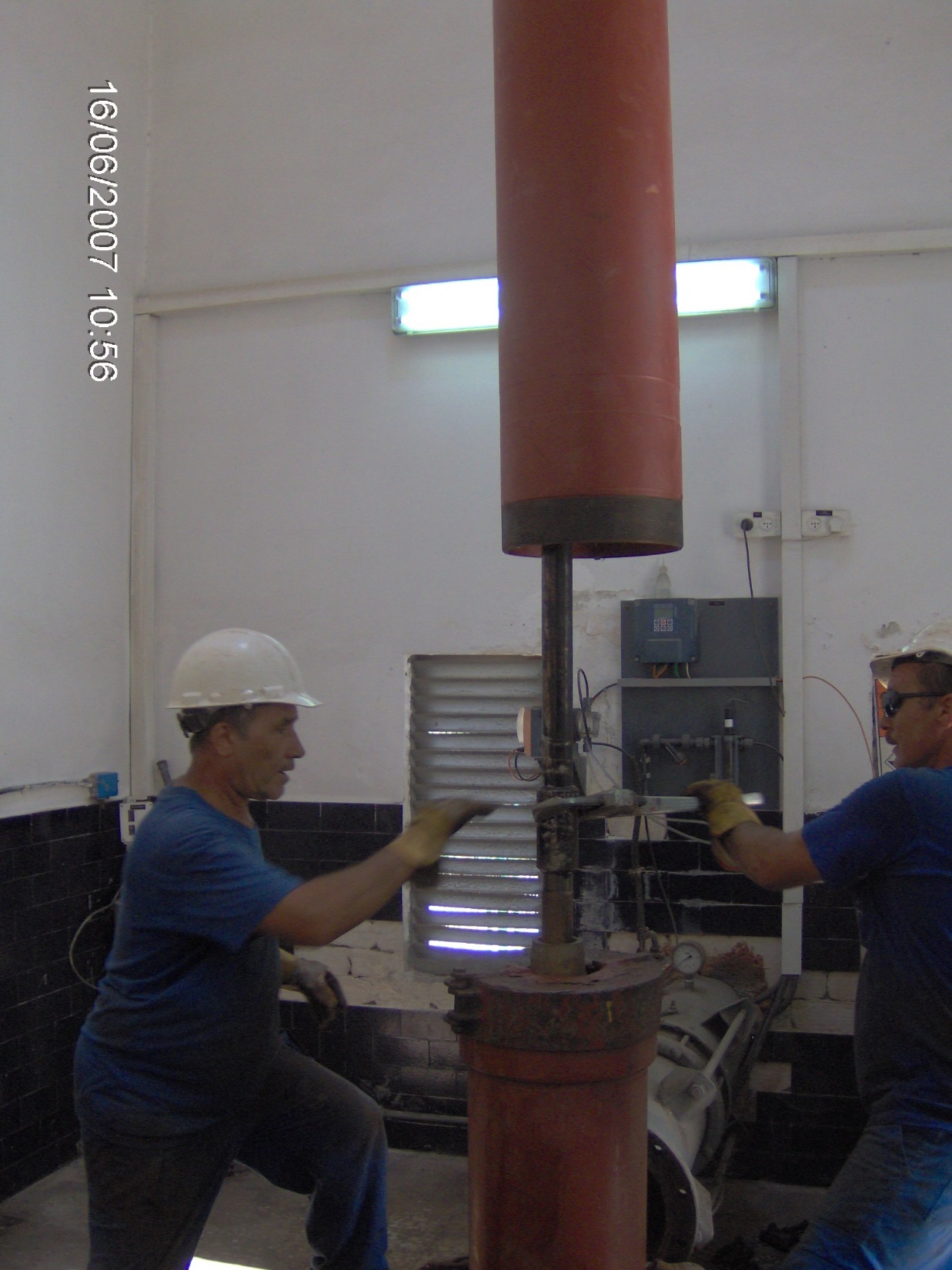 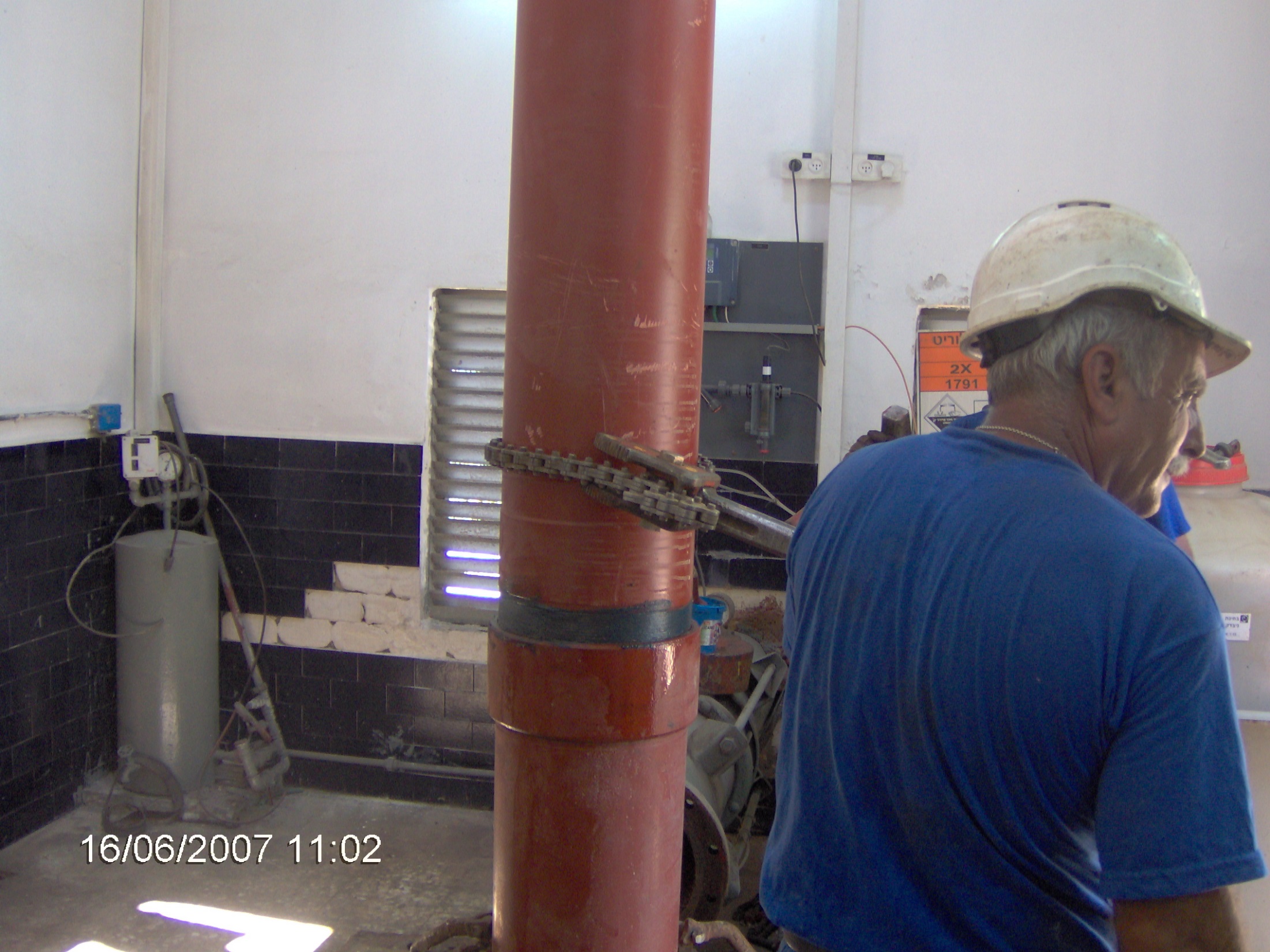 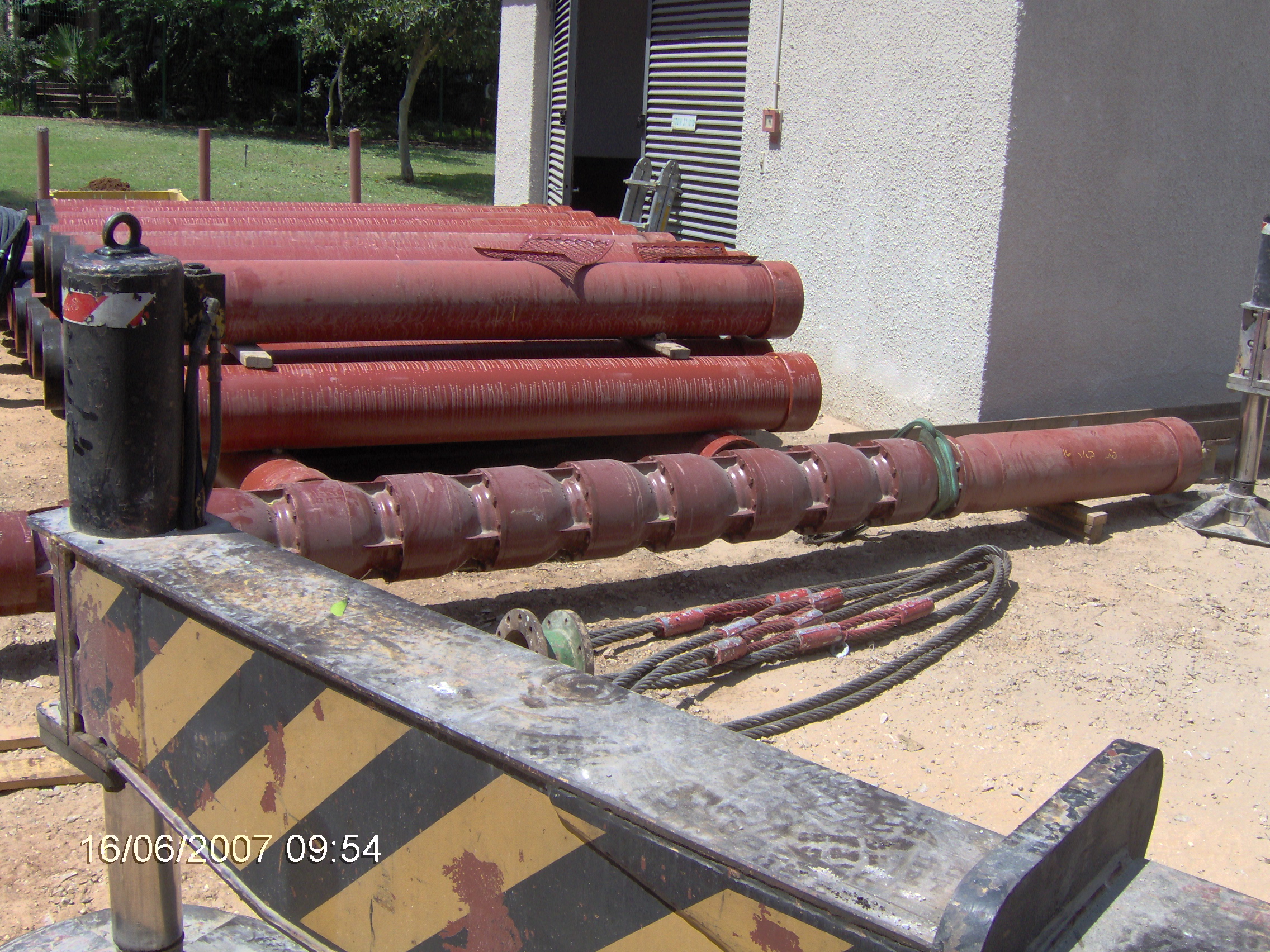 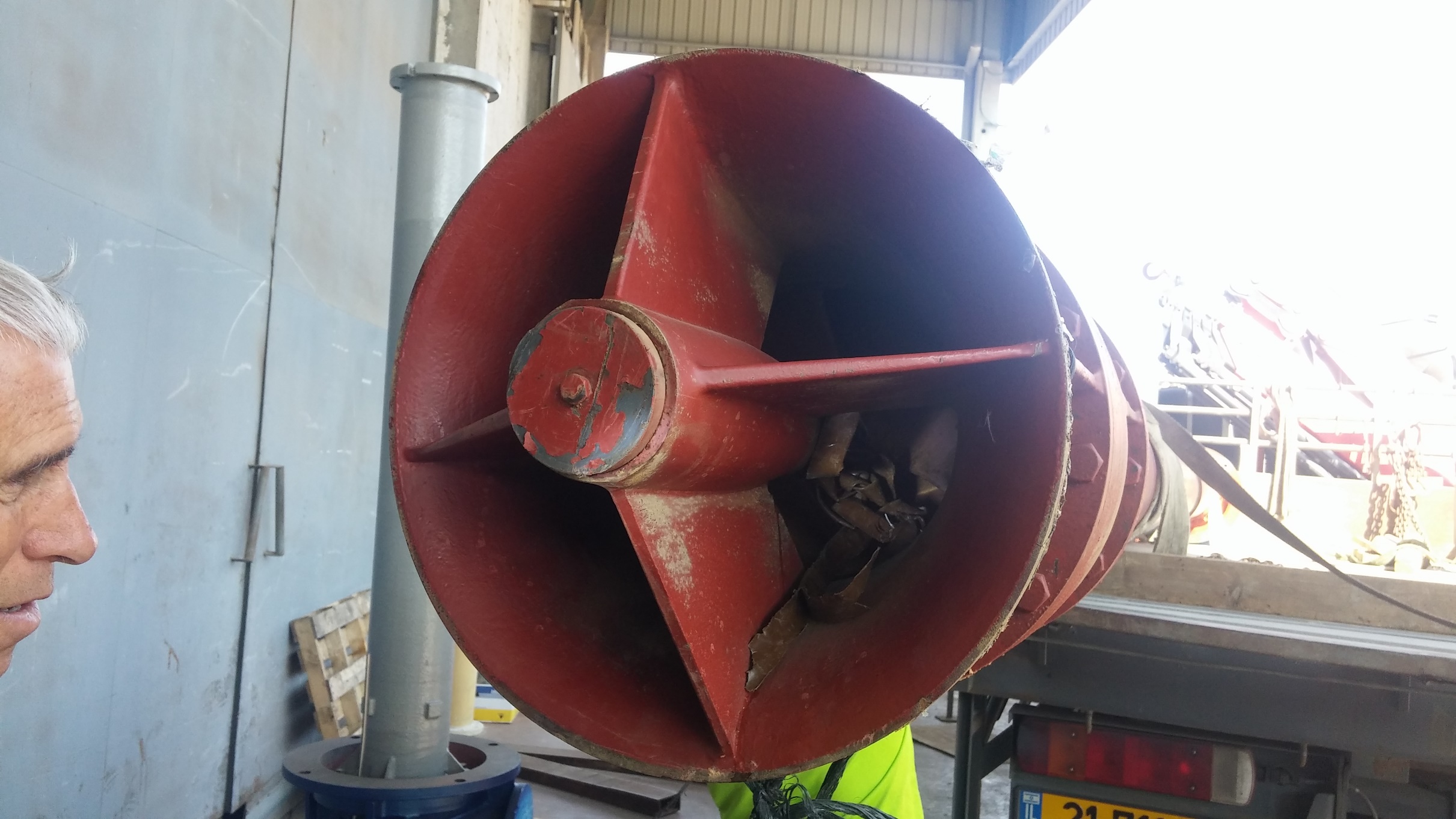 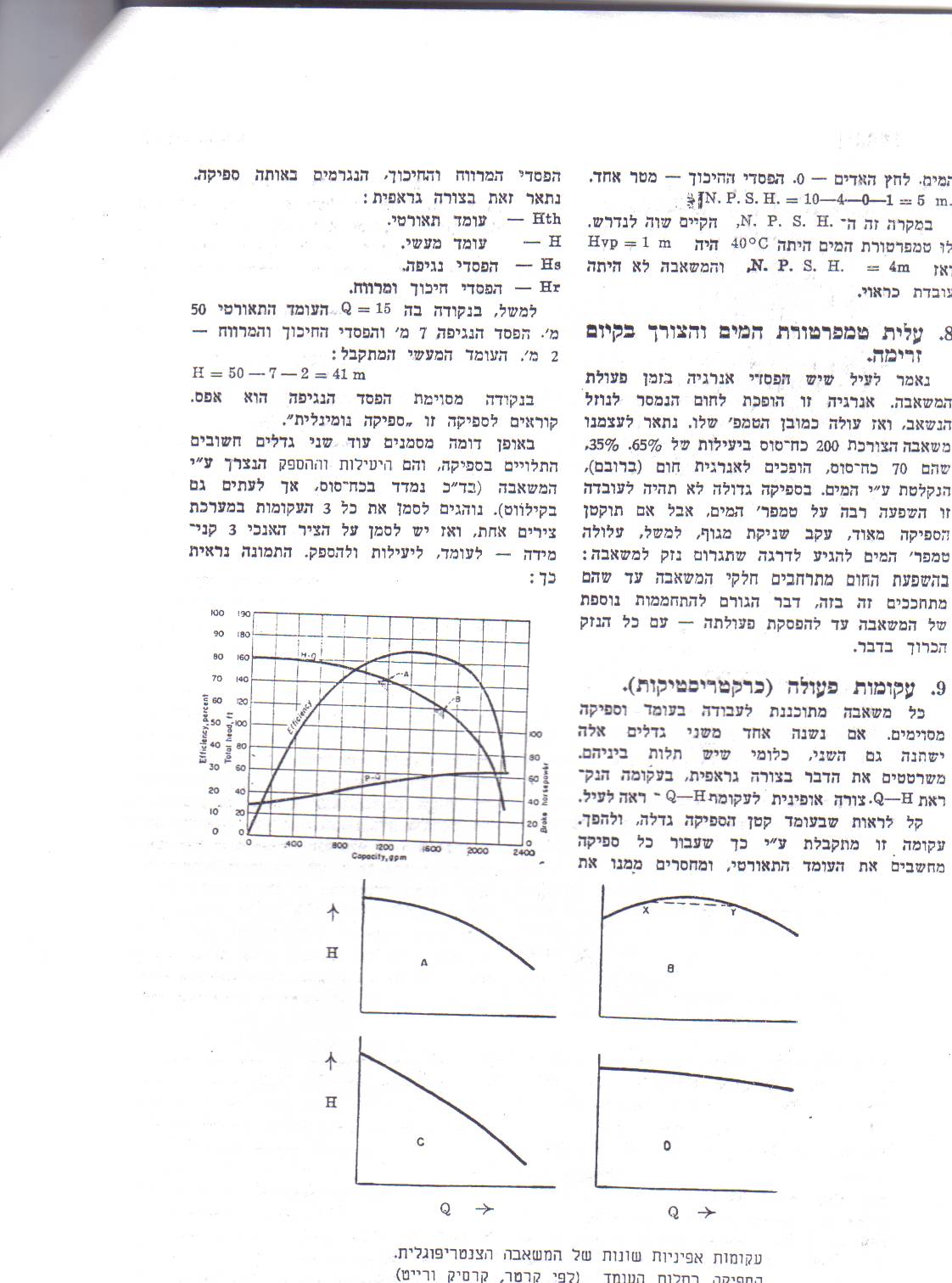 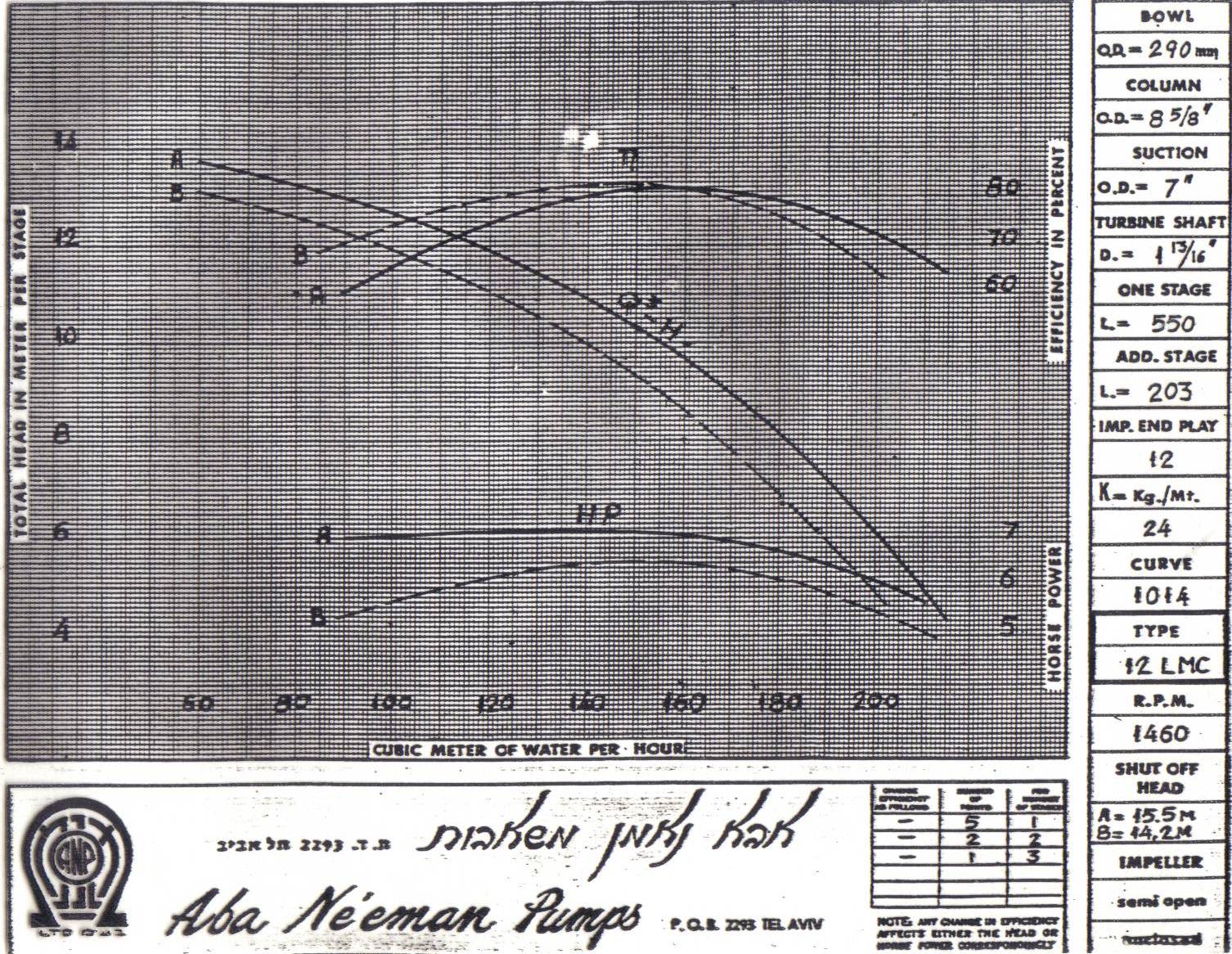 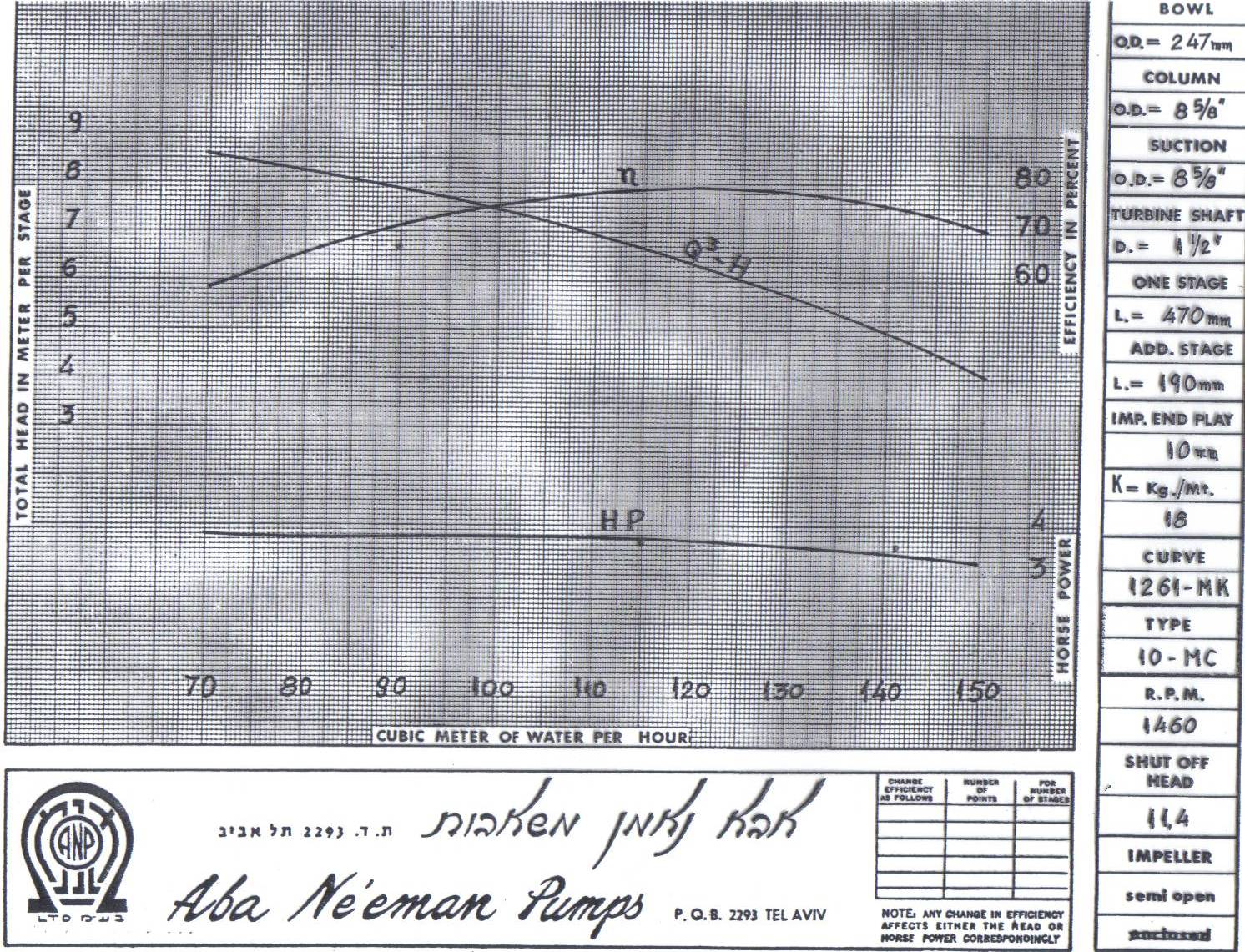 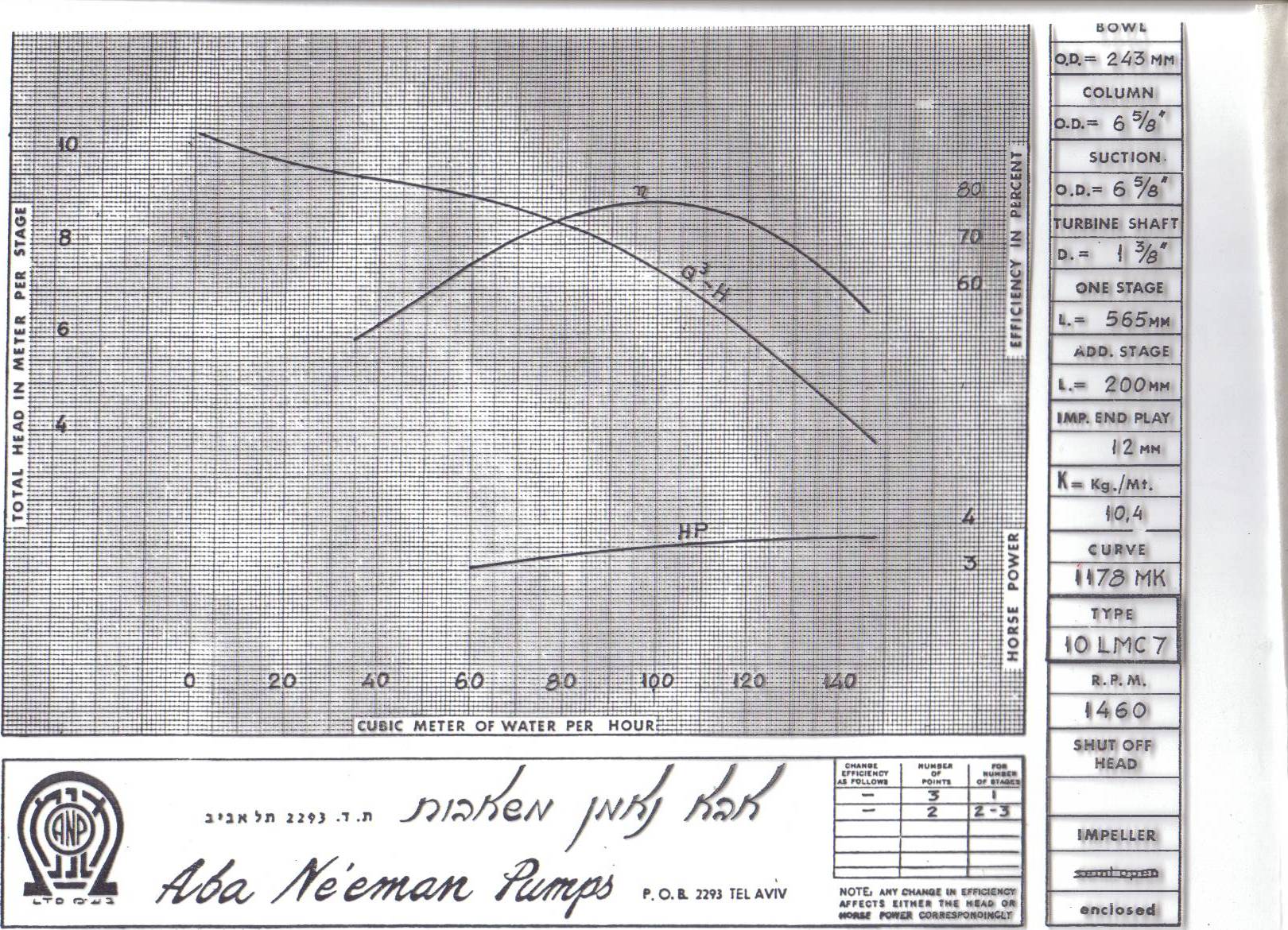 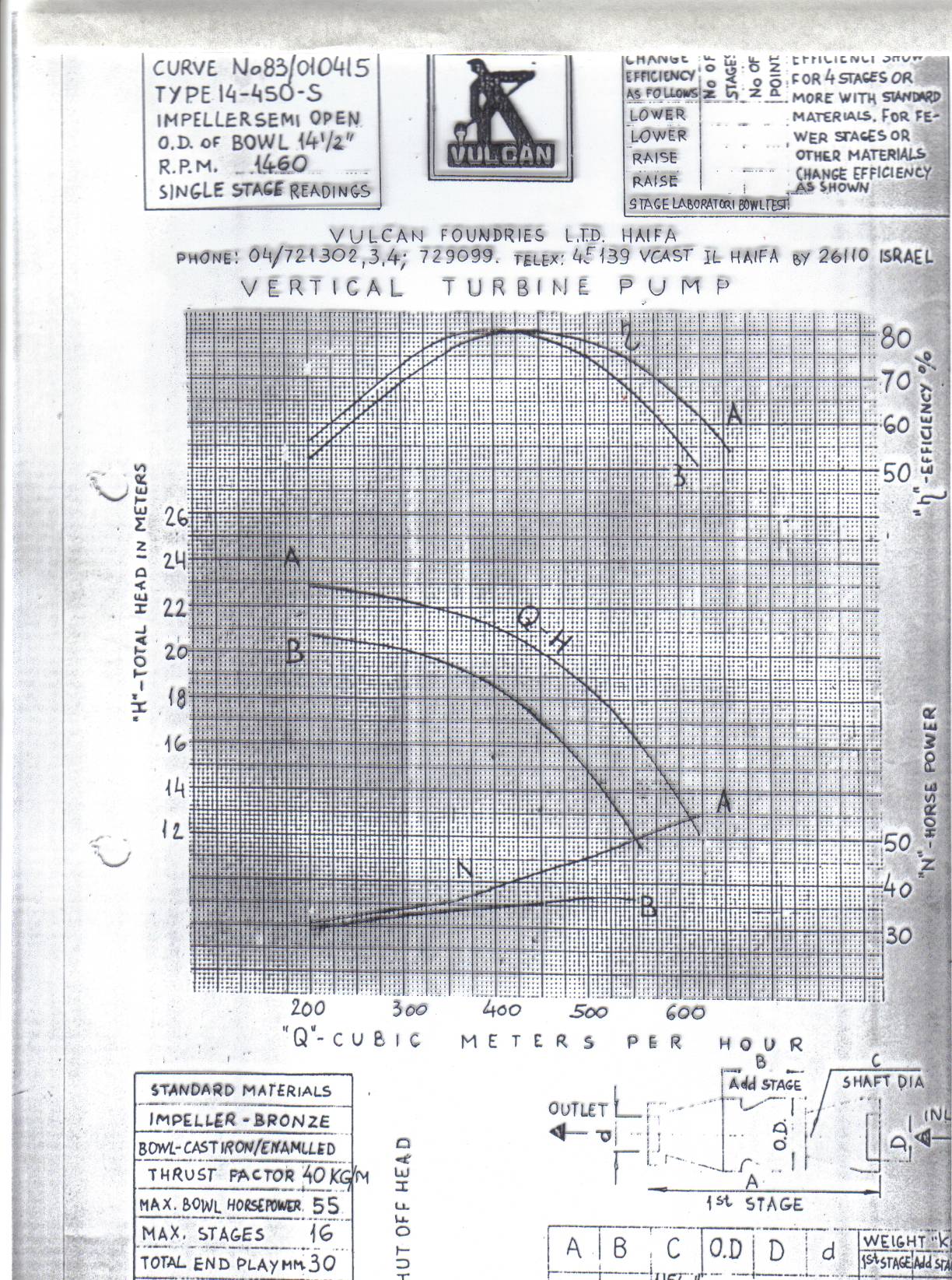 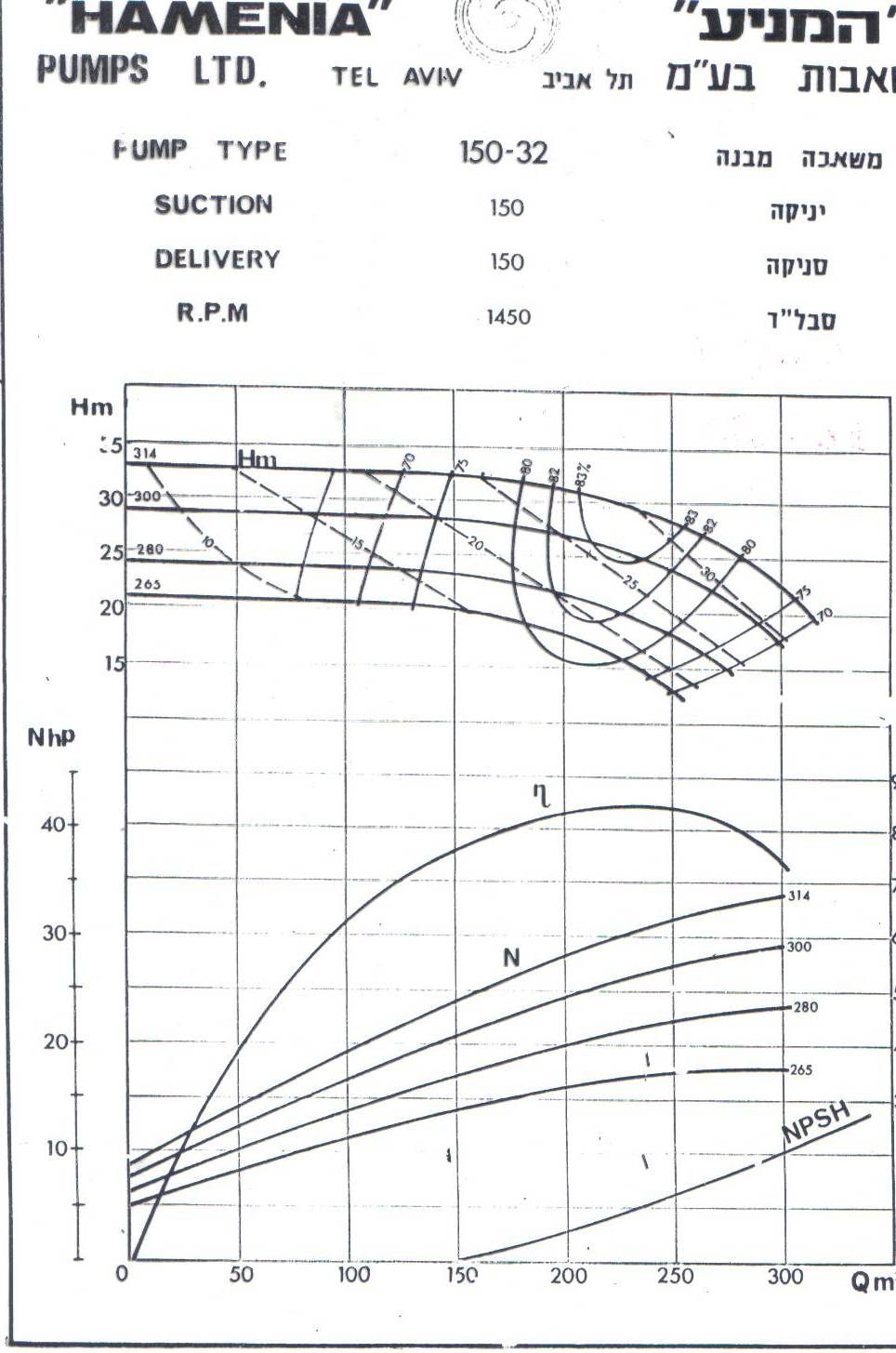 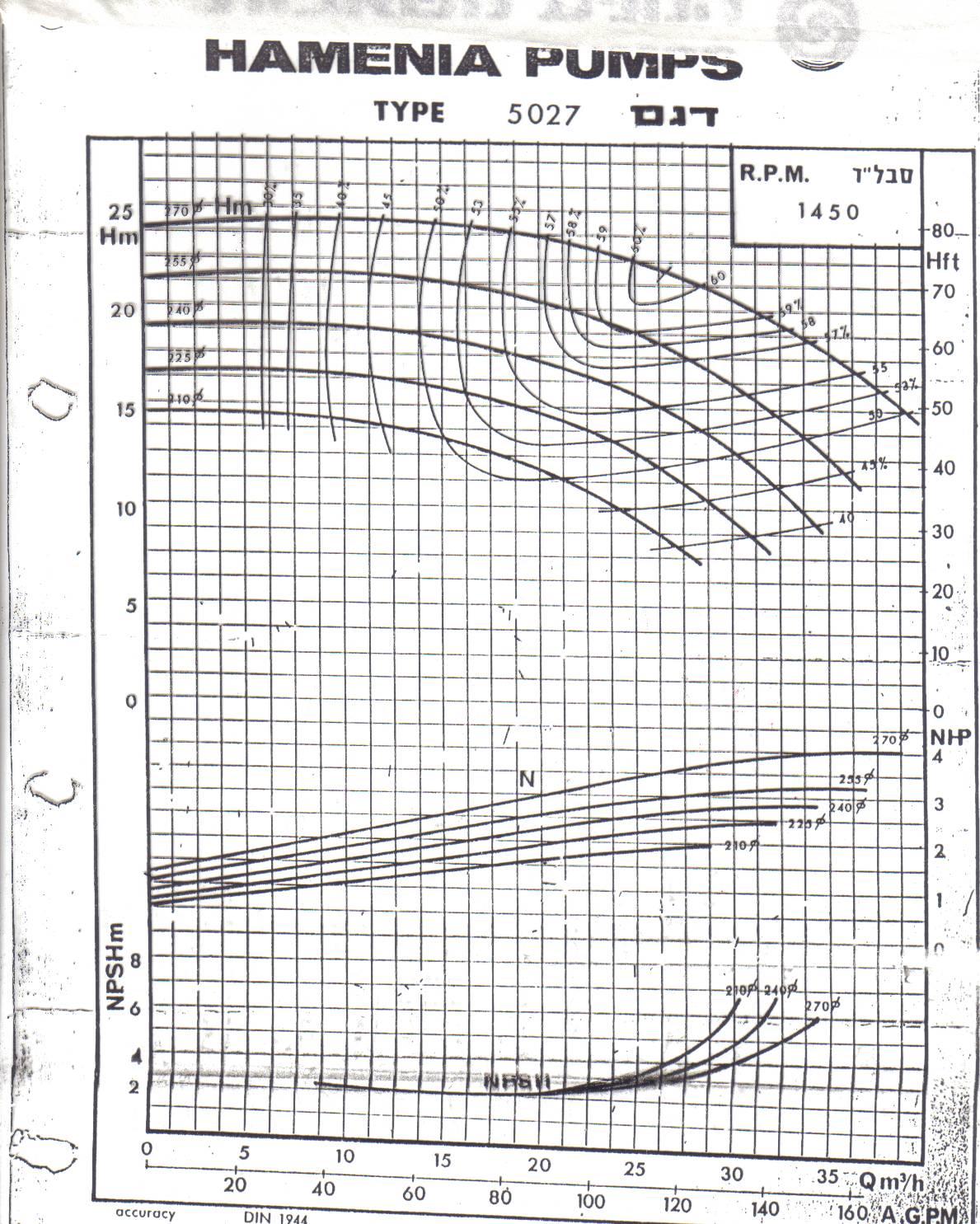 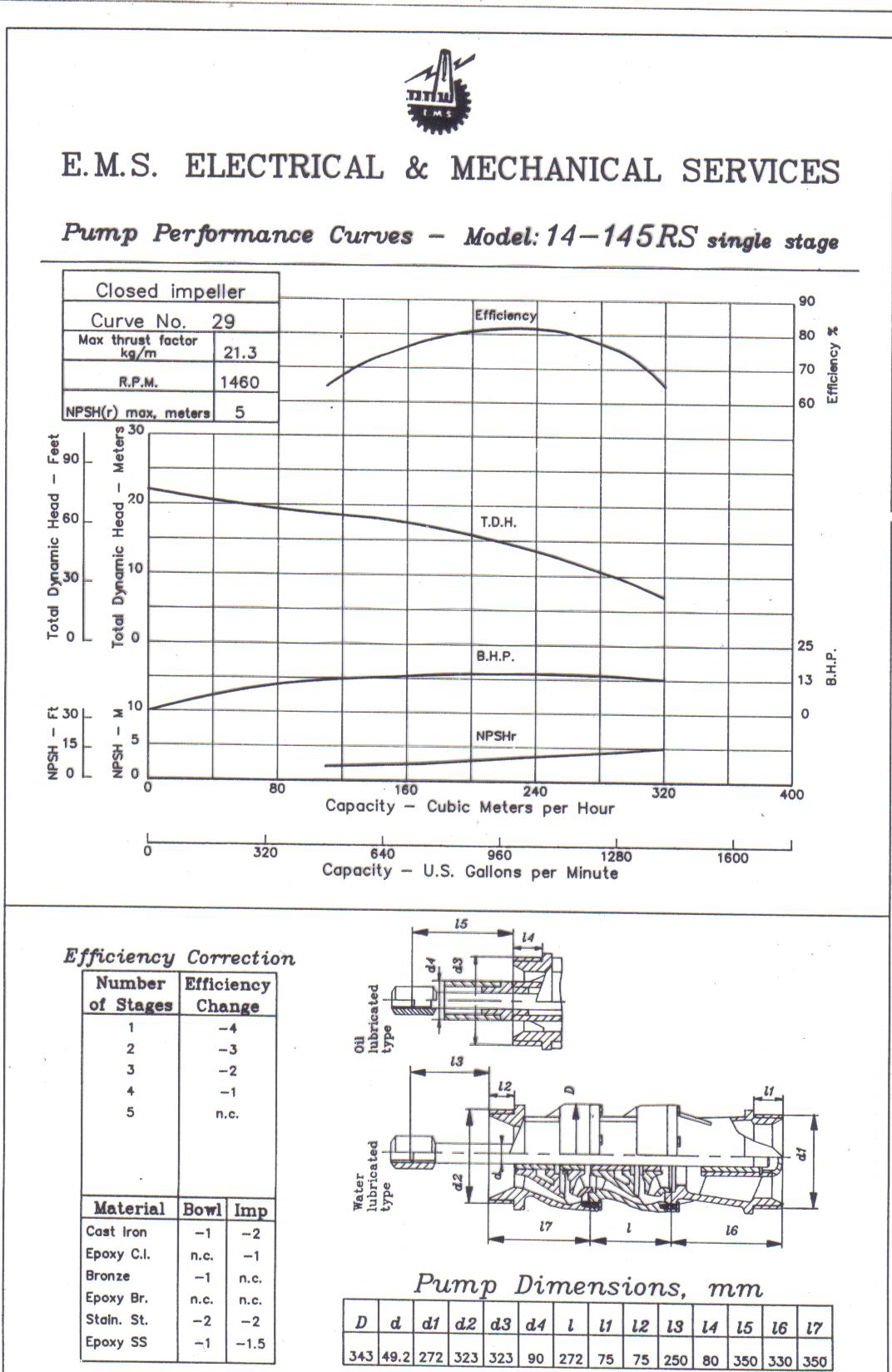 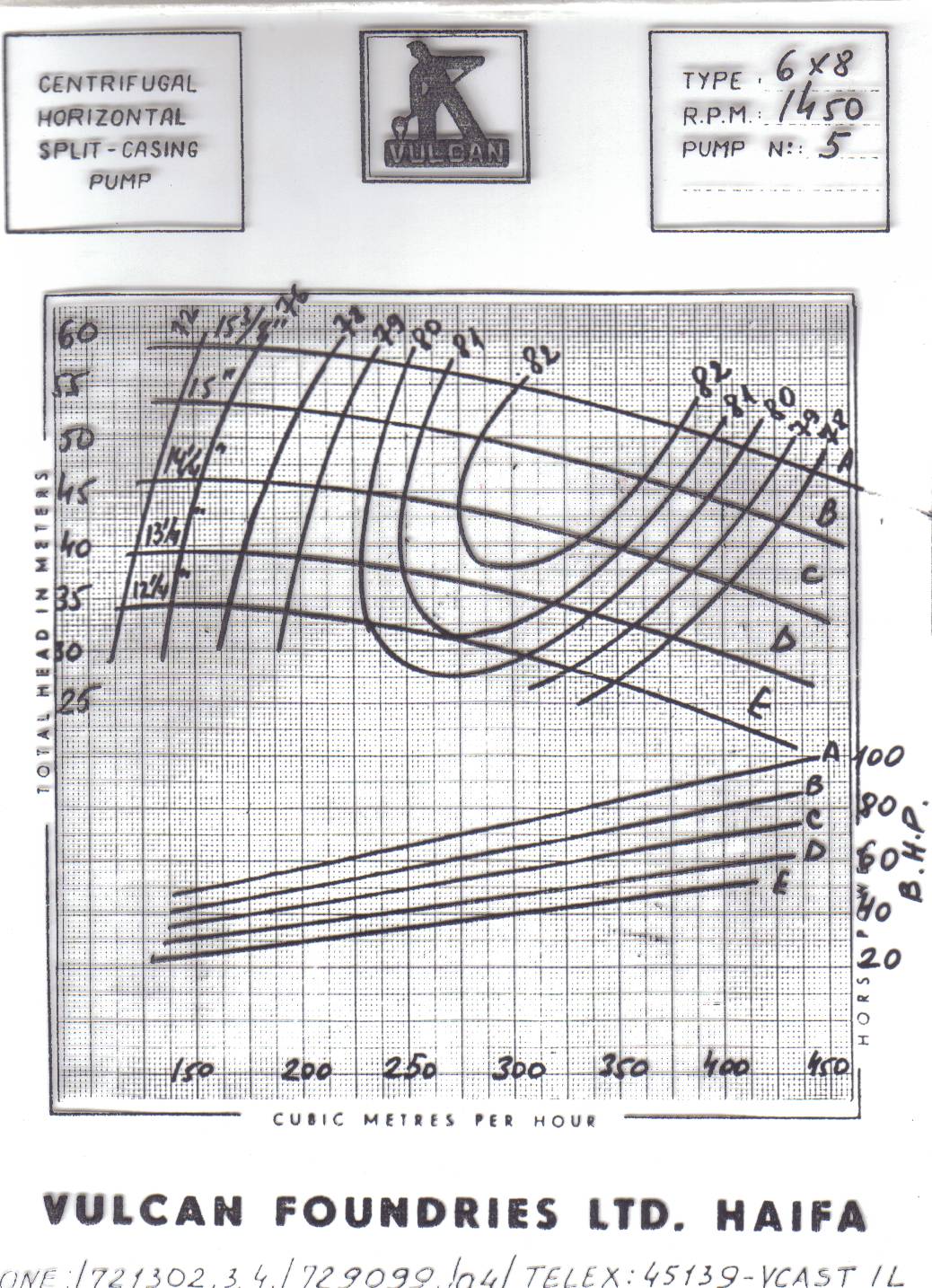 [Speaker Notes: וולקן אופקית]
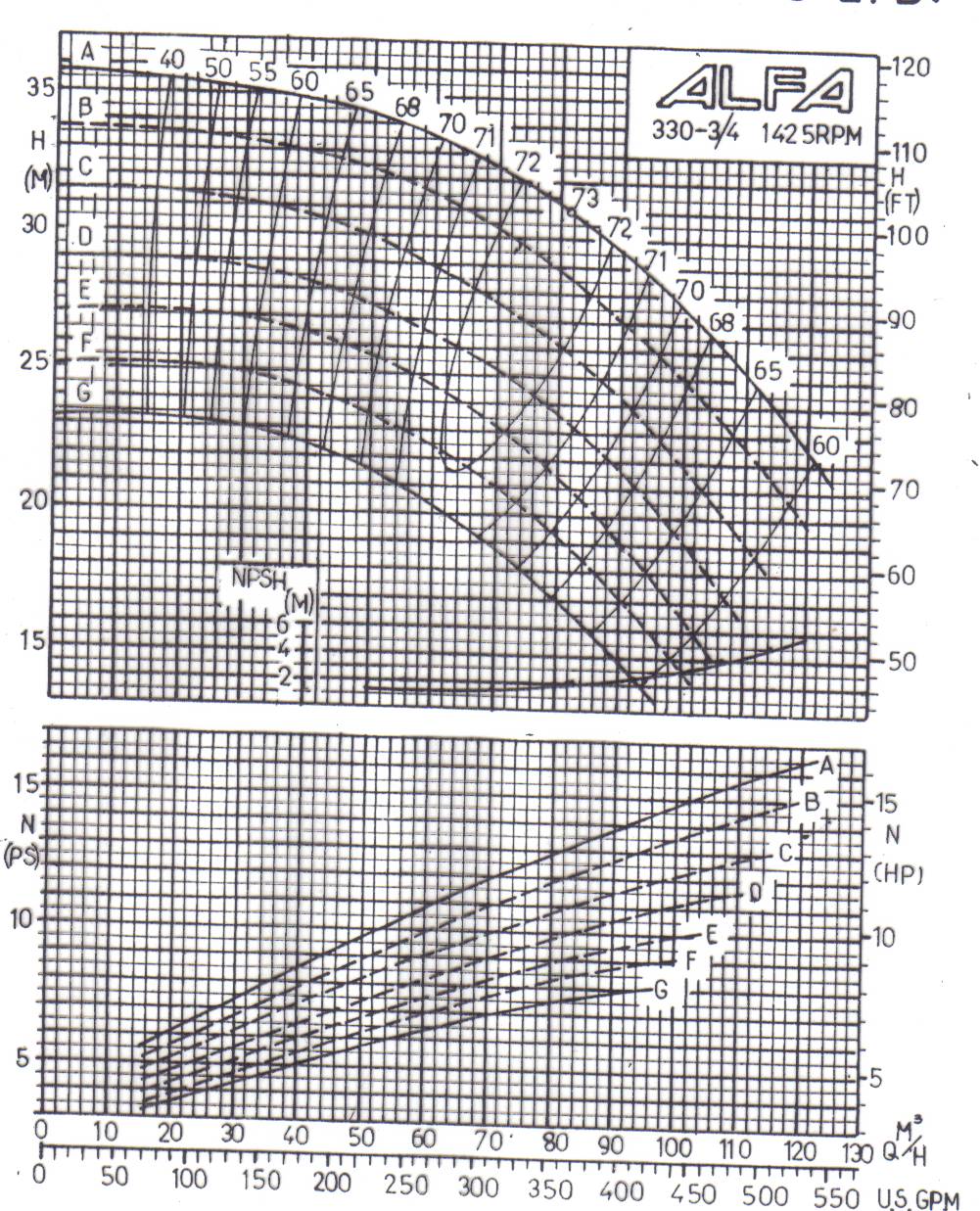 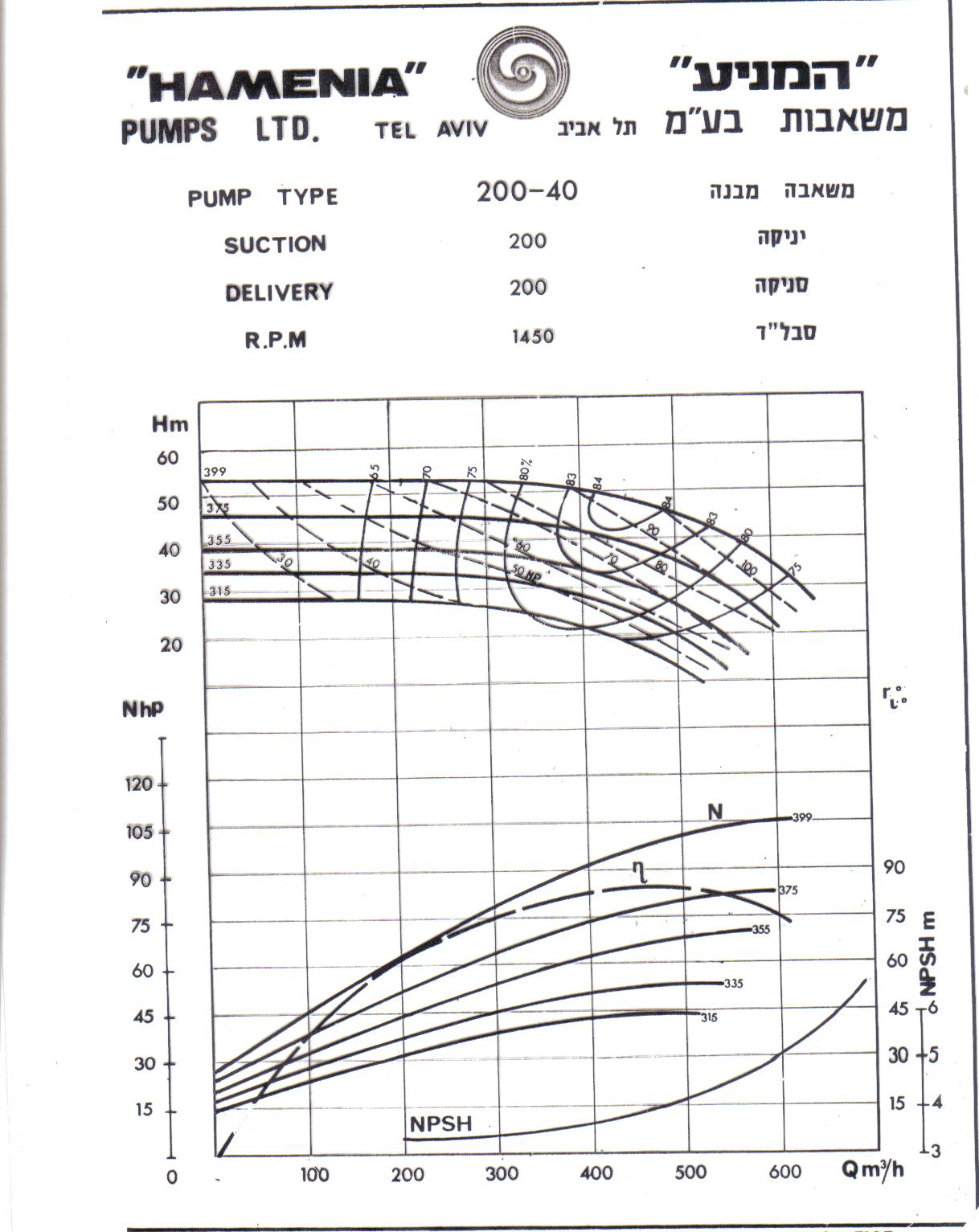 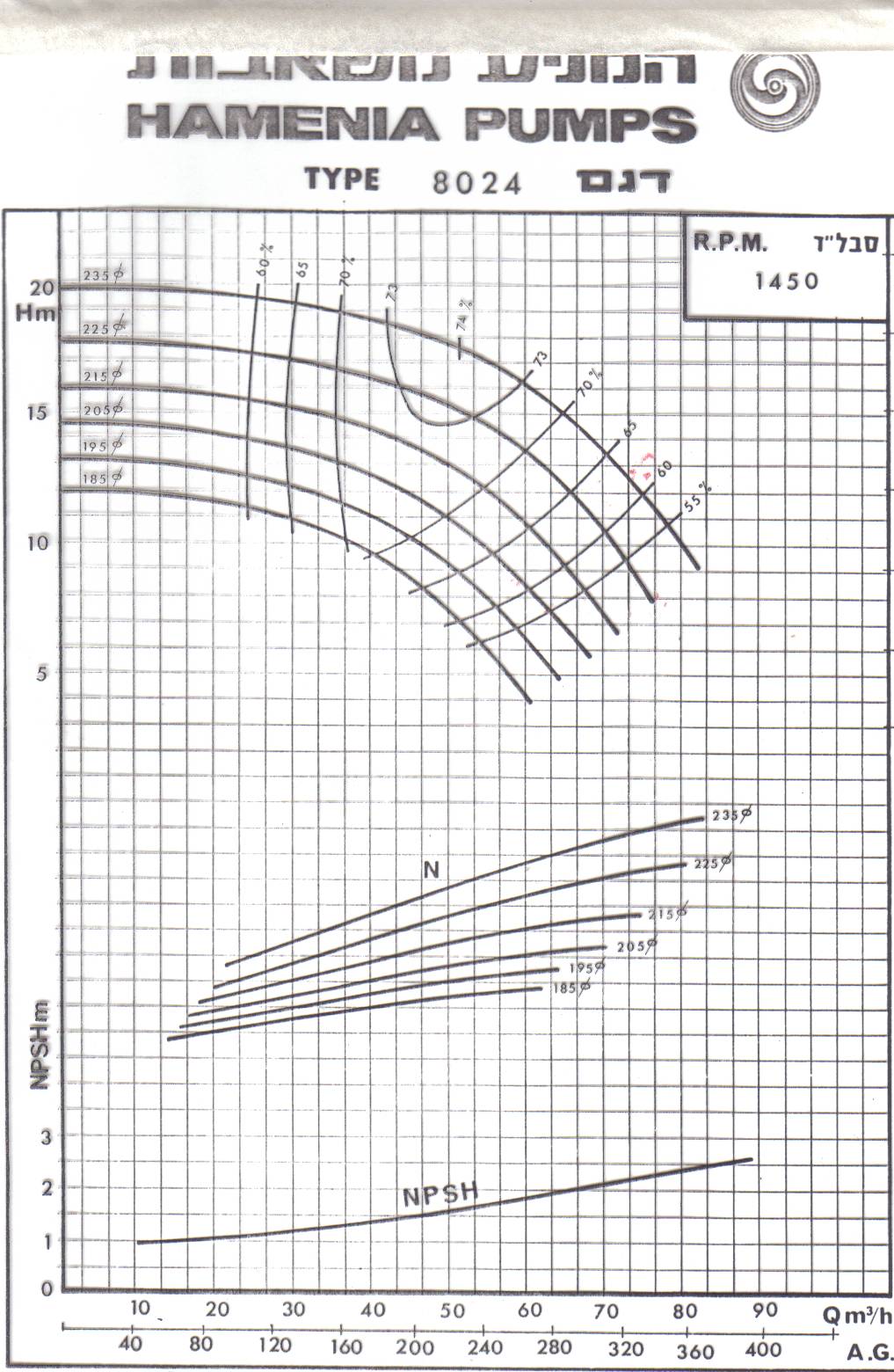 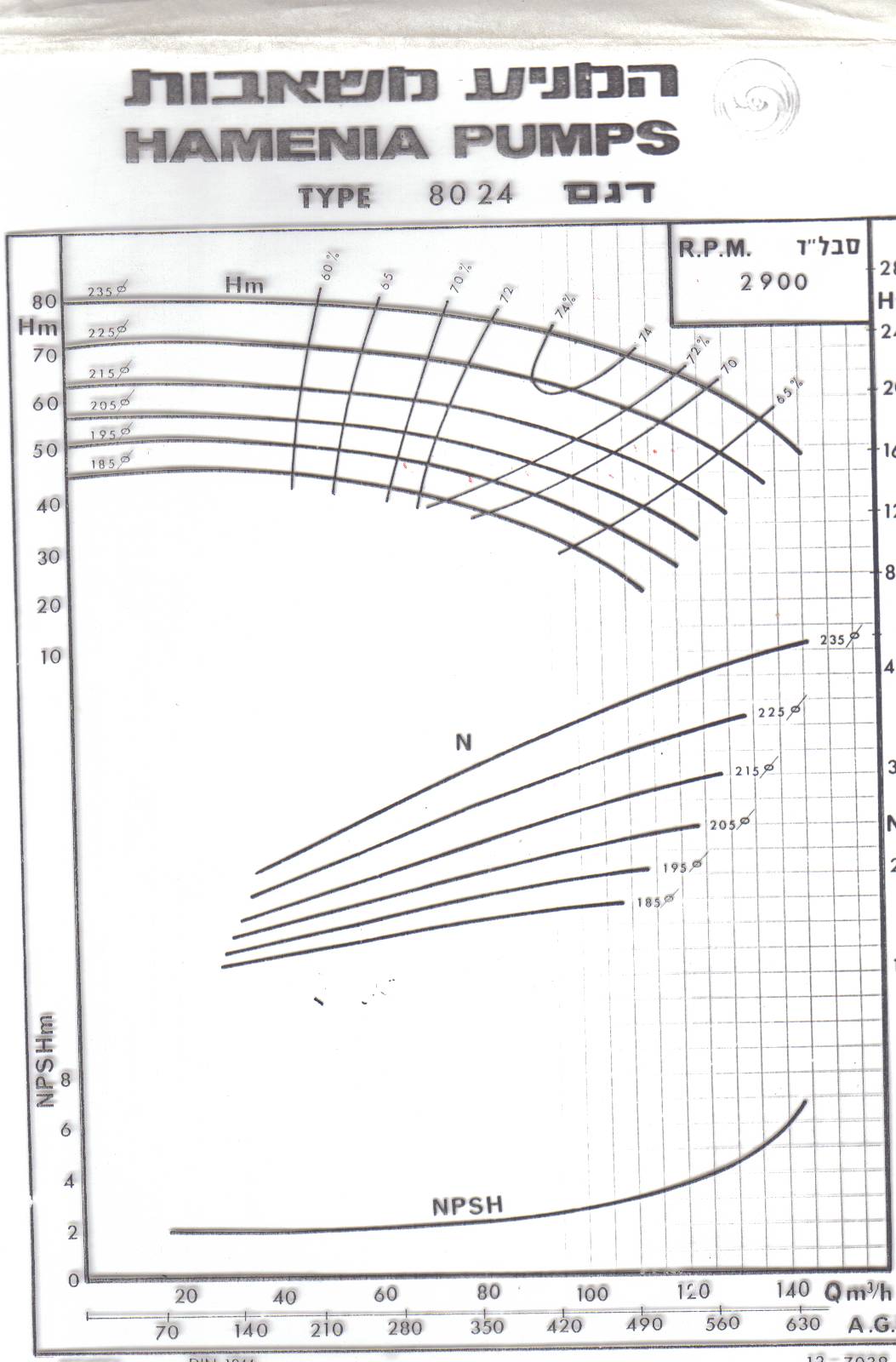 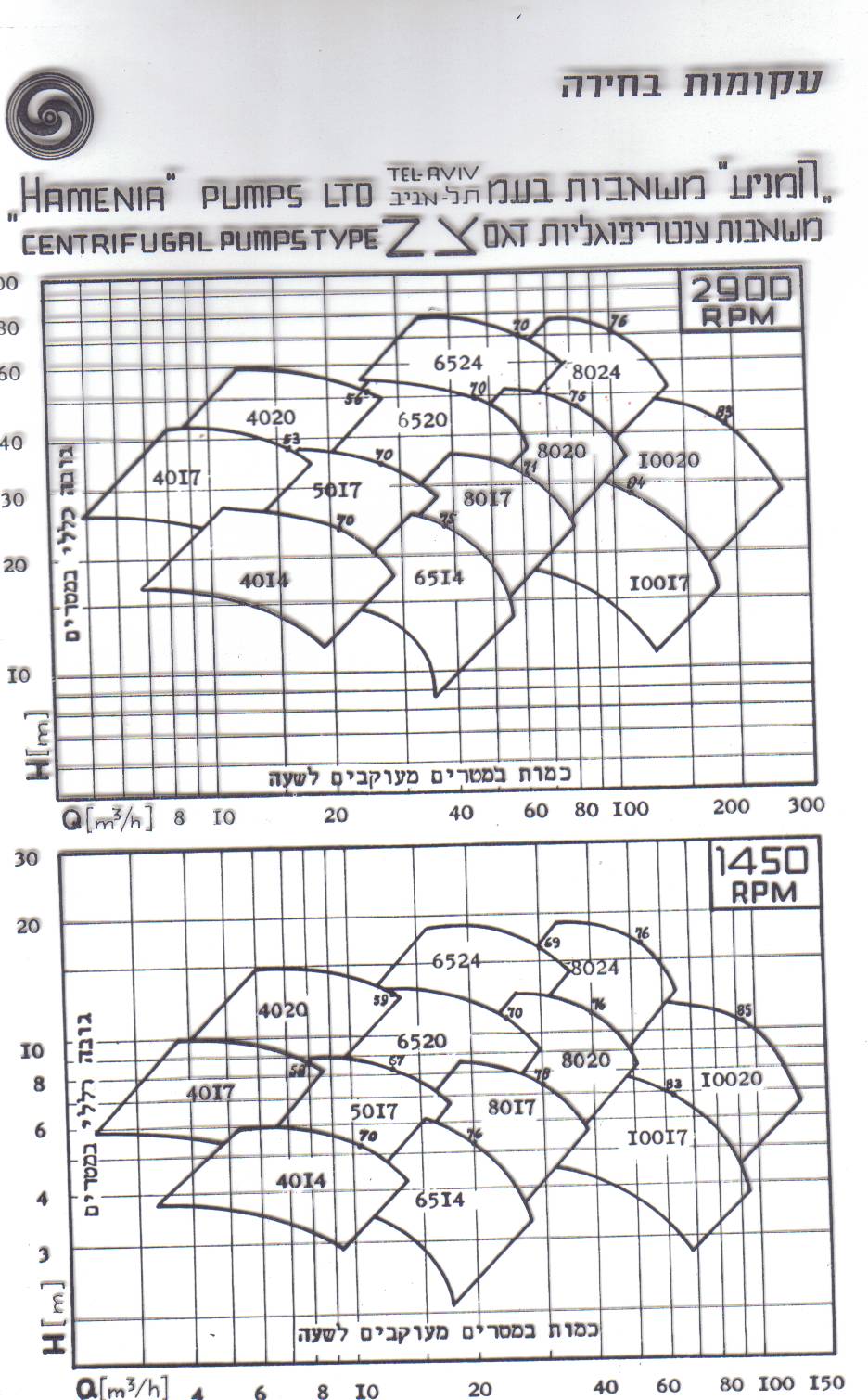 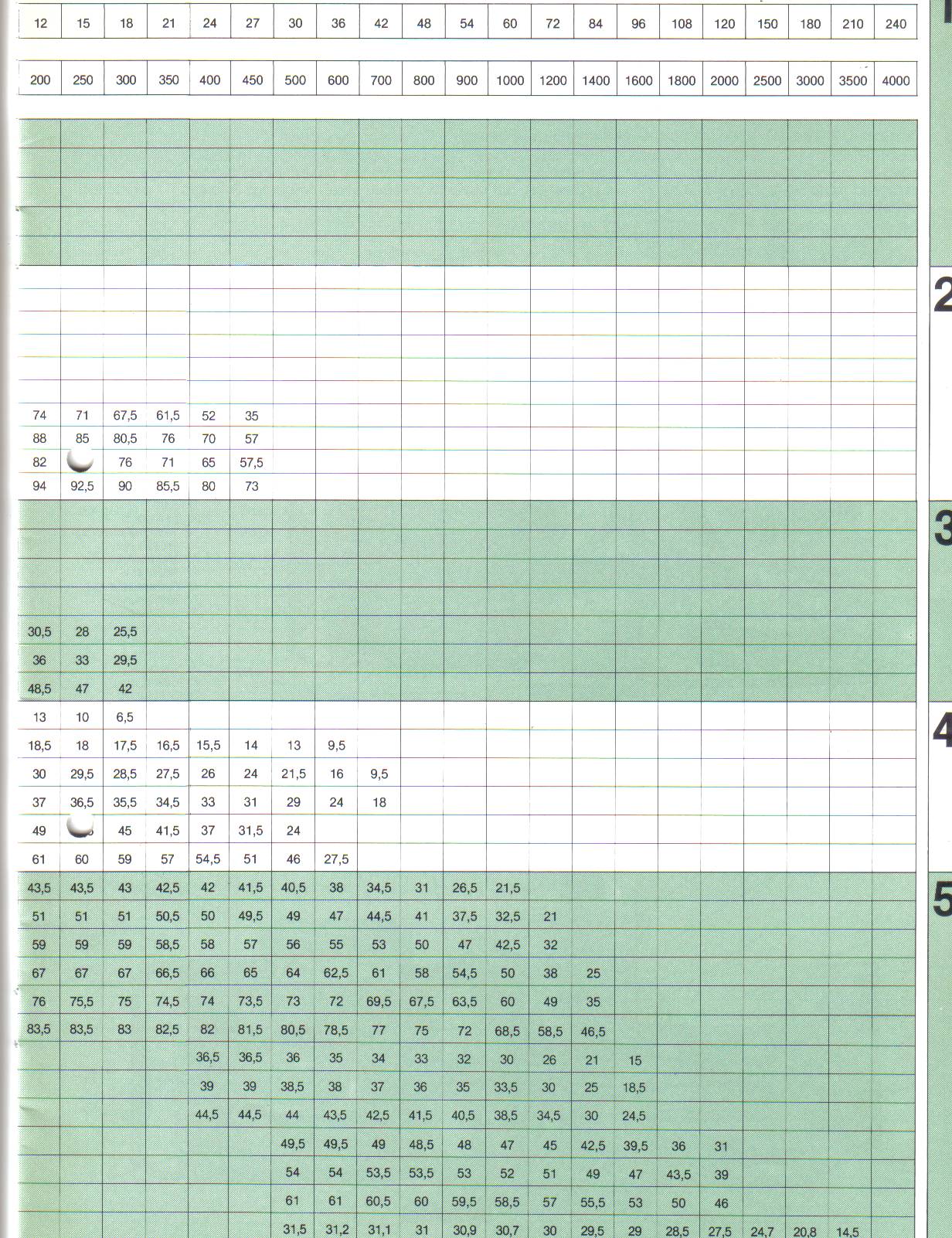 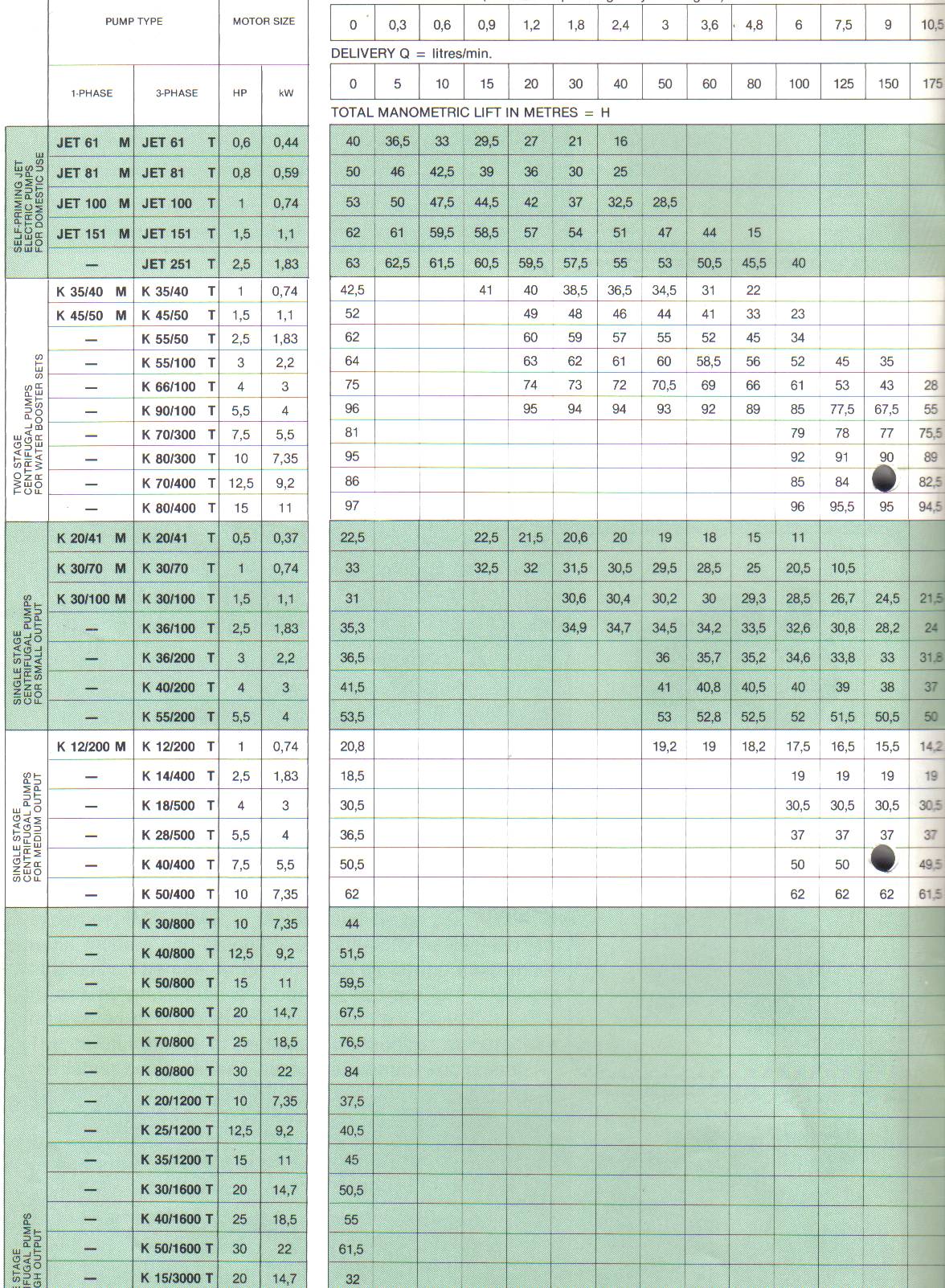 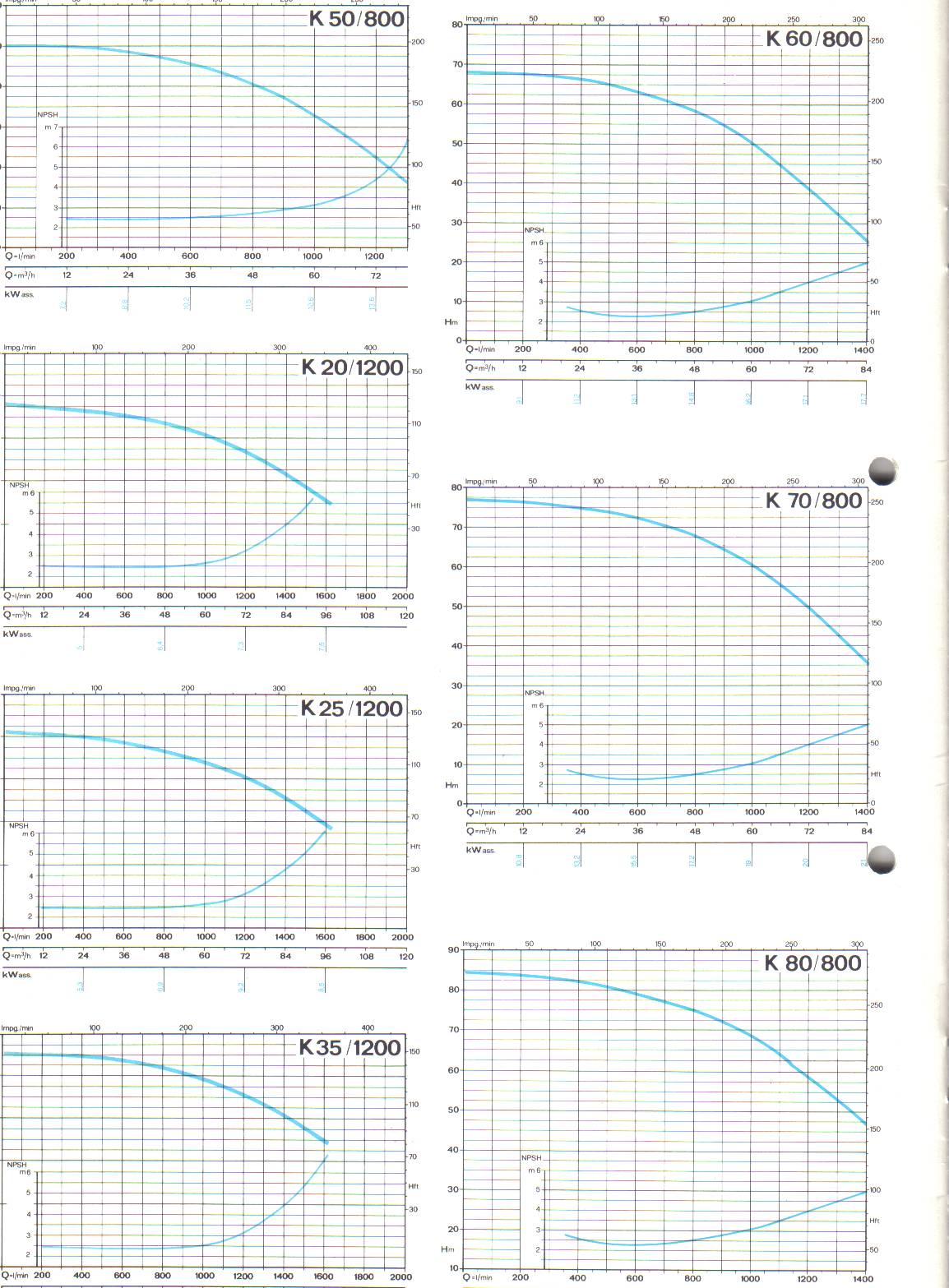 g=9.81
π×D
V2= n×
60
V²2-V²1
V=√2gH
H=
2g
V2
V1
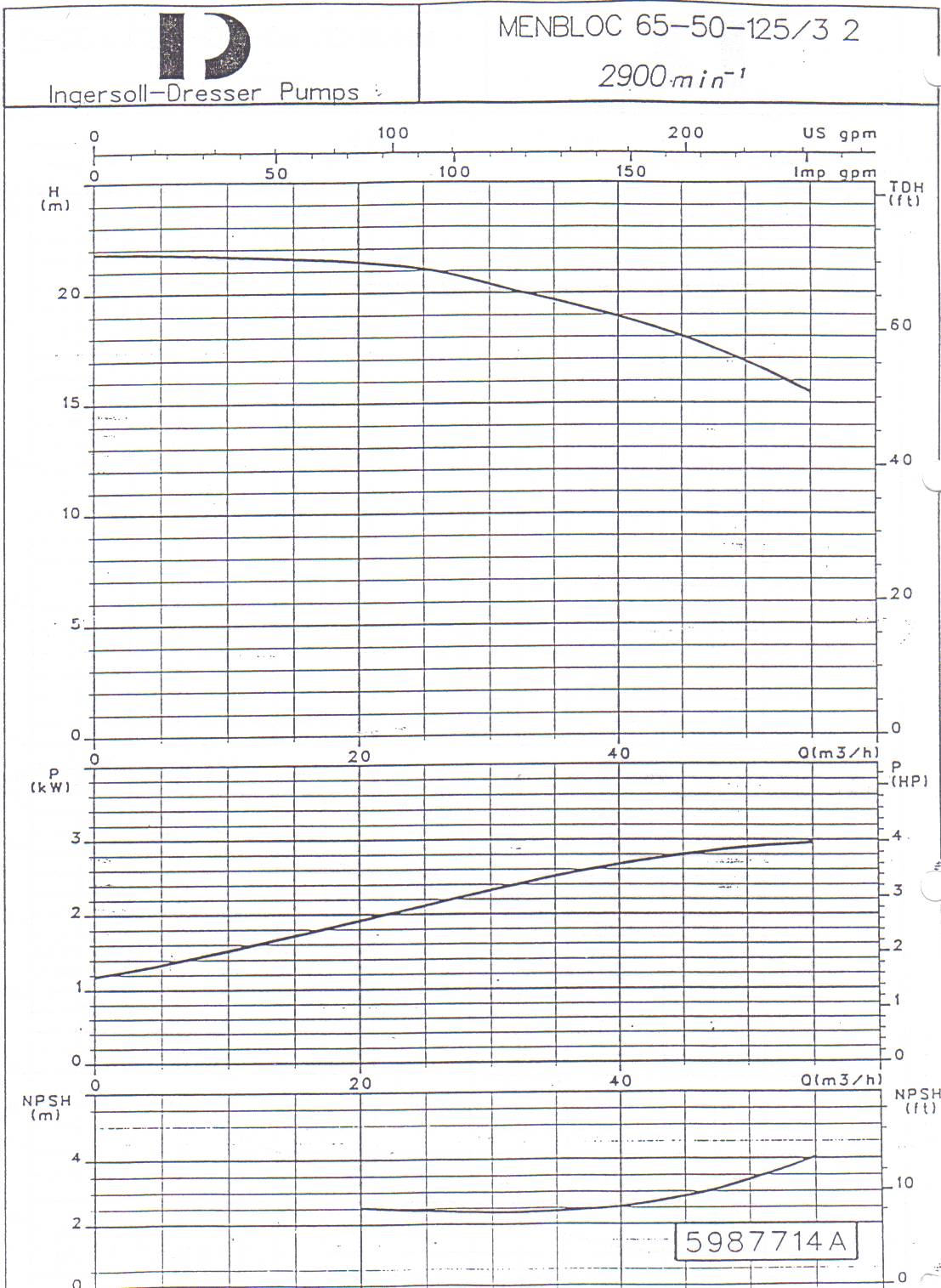 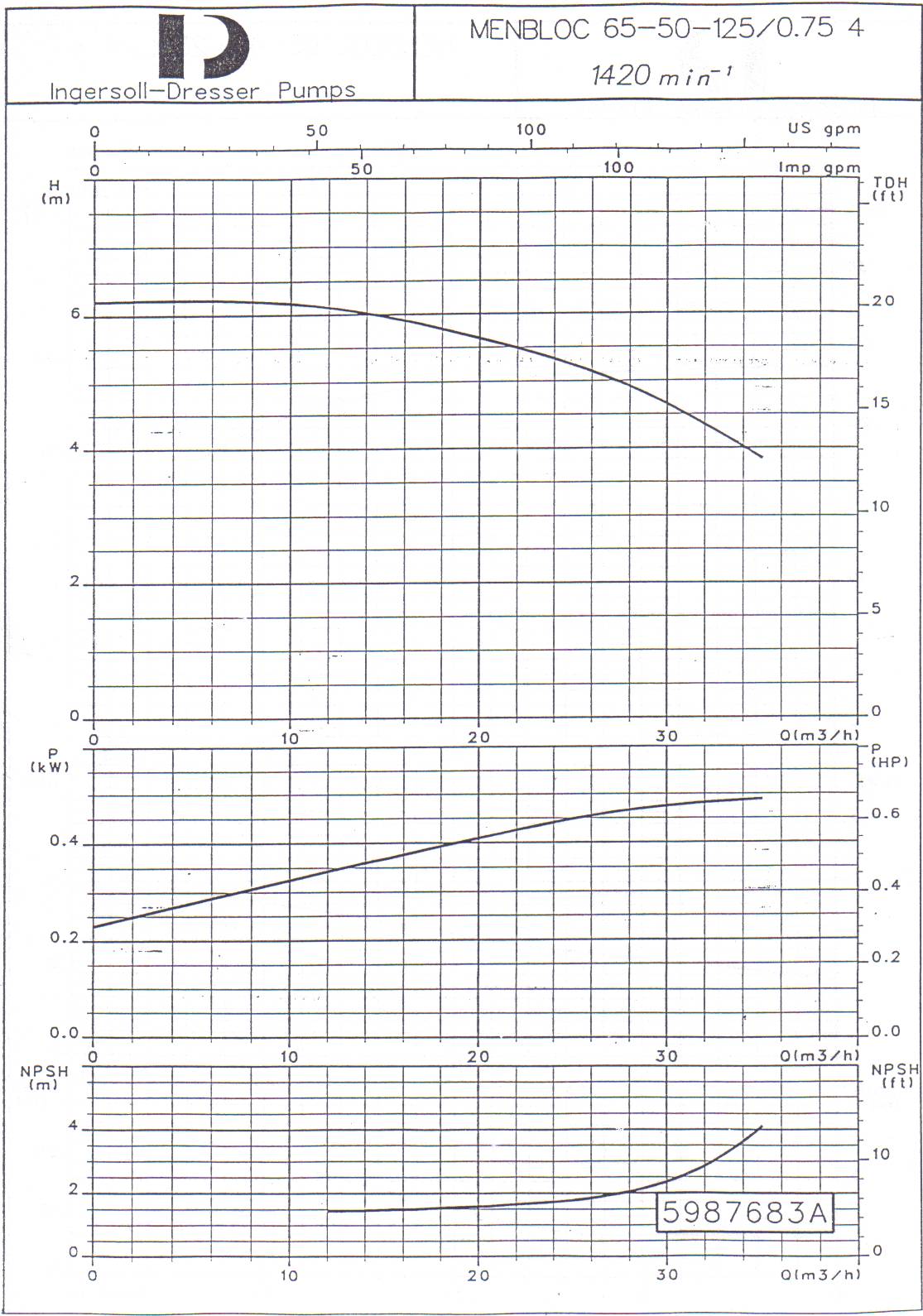 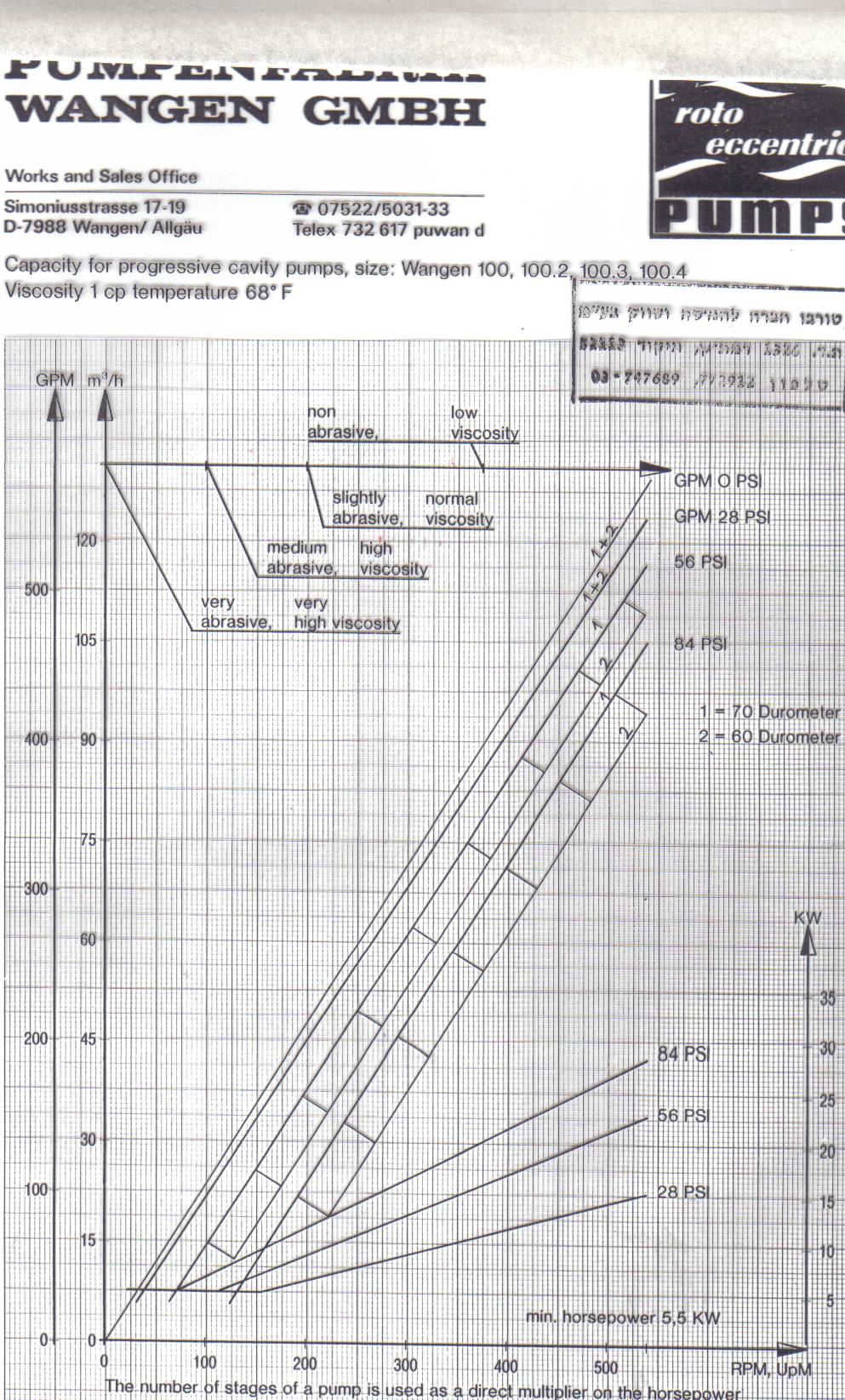 תודה על ההקשבה
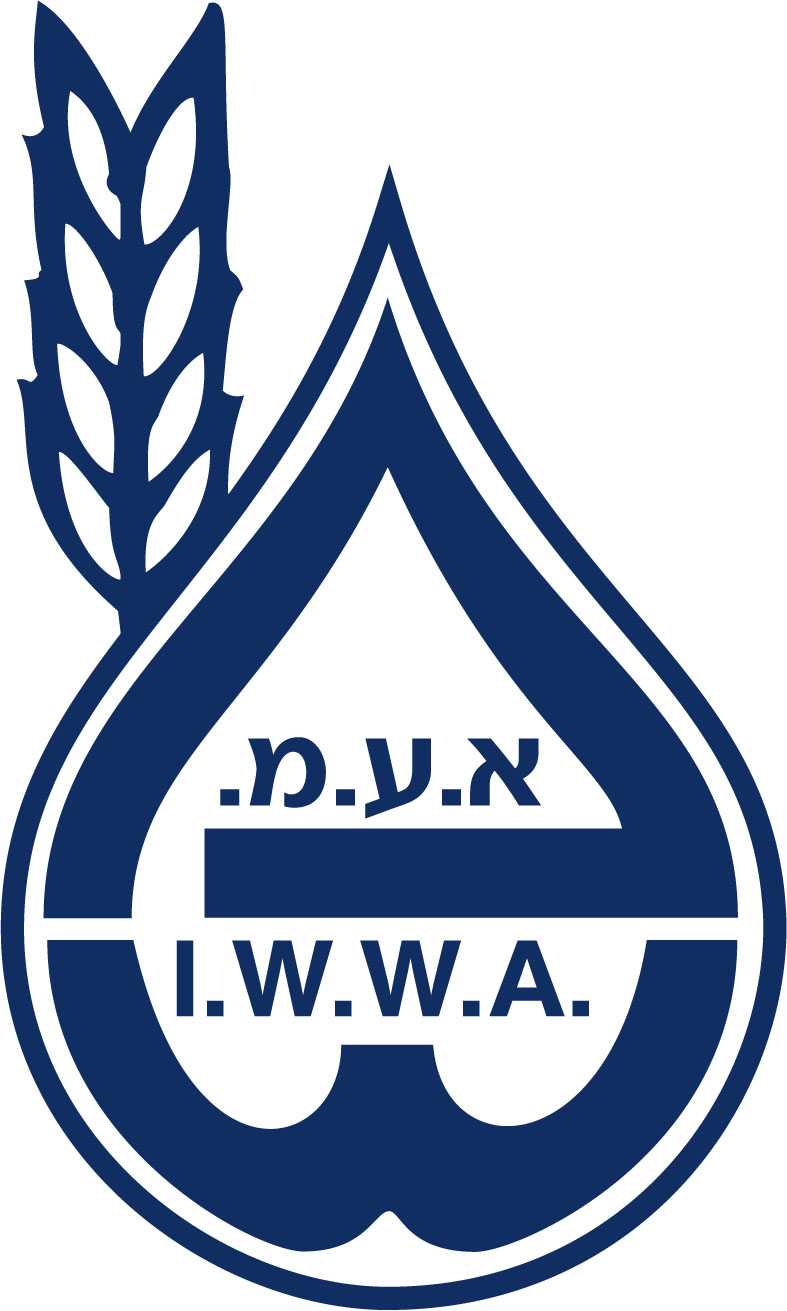 ארגון עובדי המים